Introduction to Machine LearningPart I
Mehran Behjati
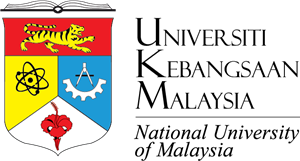 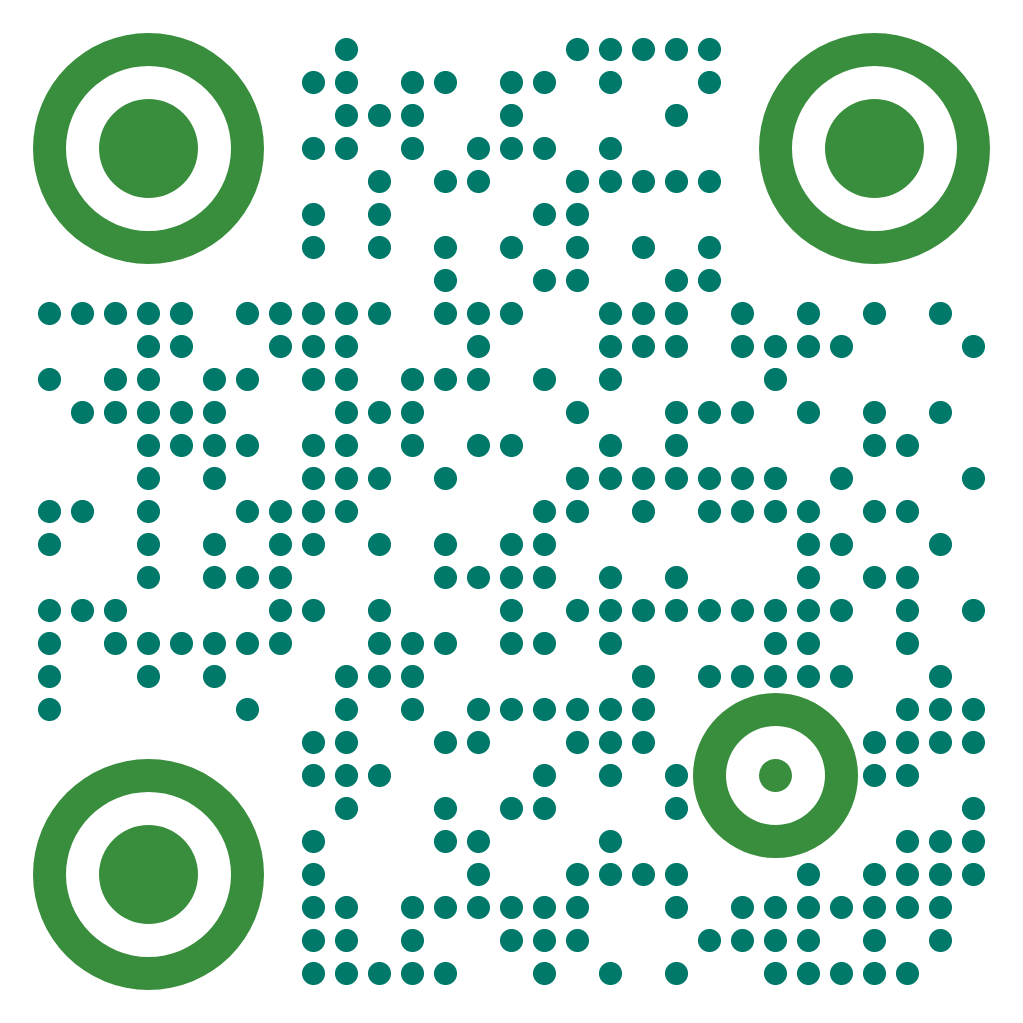 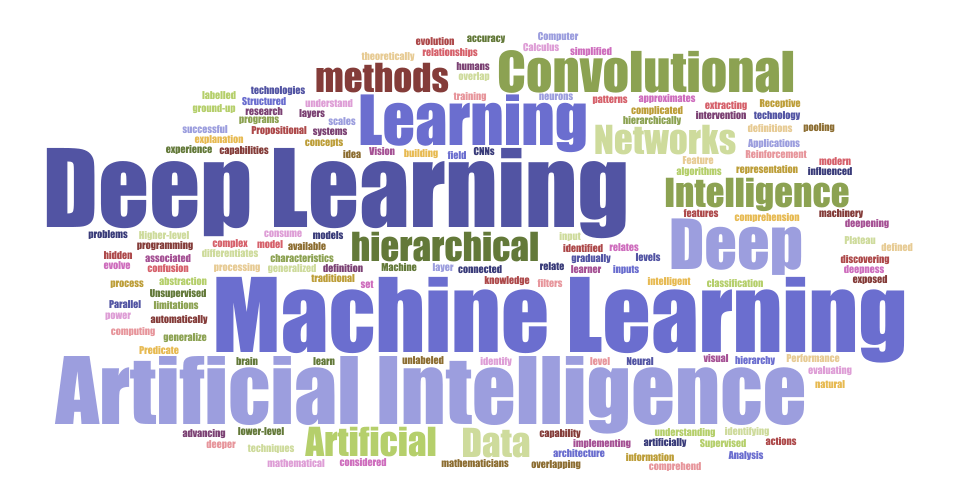 Layout
i
ii
iii
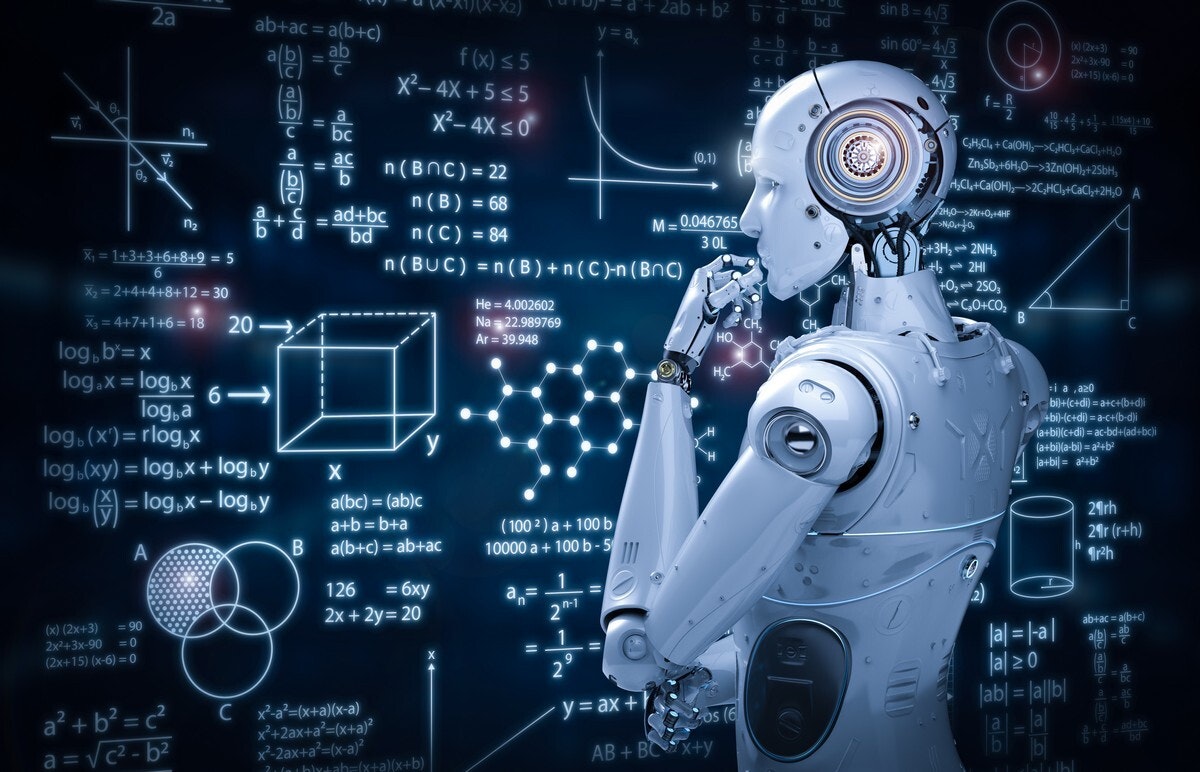 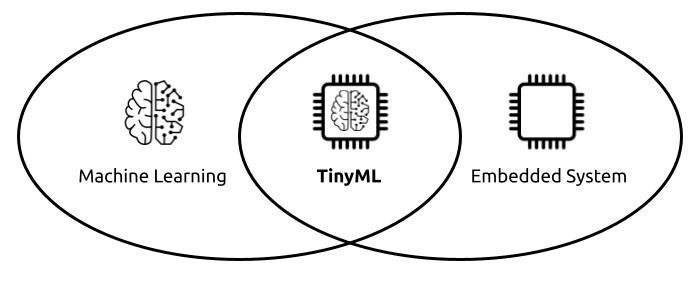 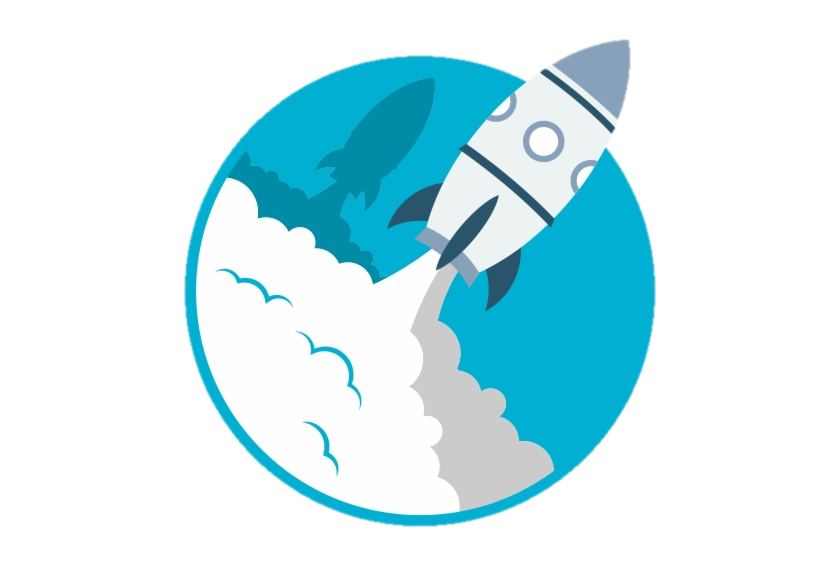 ML vs TinyML
What is AI, ML, & DL
ML enablers
iv
v
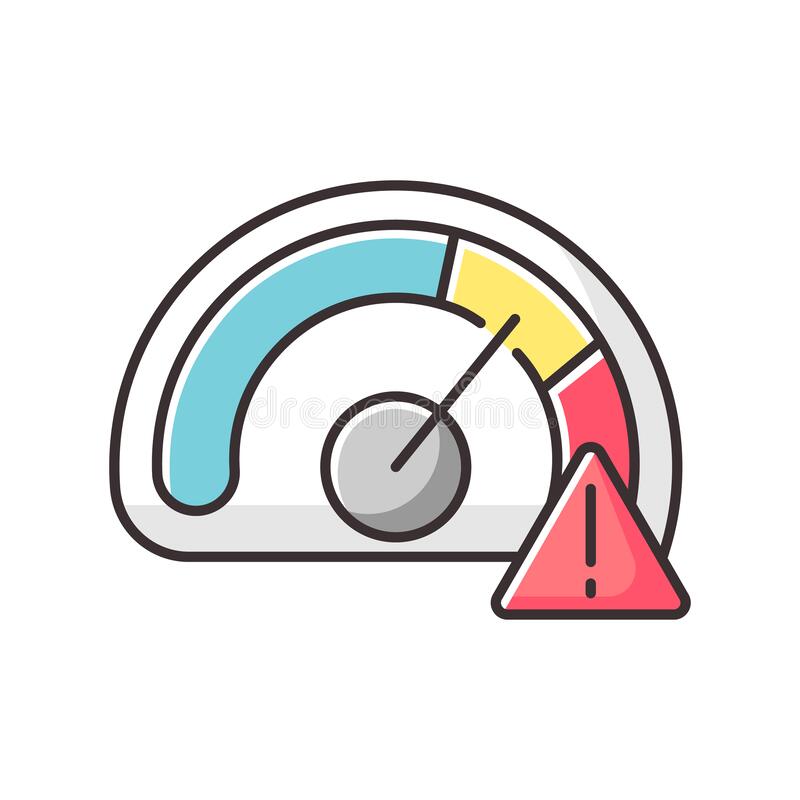 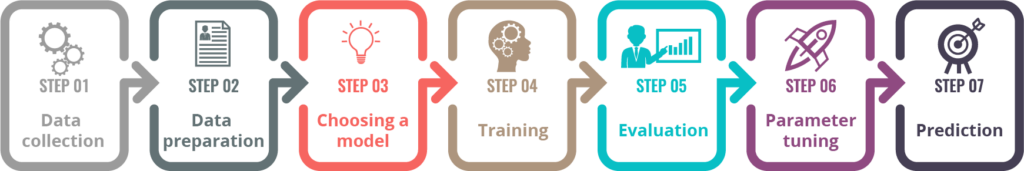 ML Process
ML Limitations
AI ML DL
AI
DL
ML
AI
AI
ML
DL
ML
DL
What is AI, ML & DL?
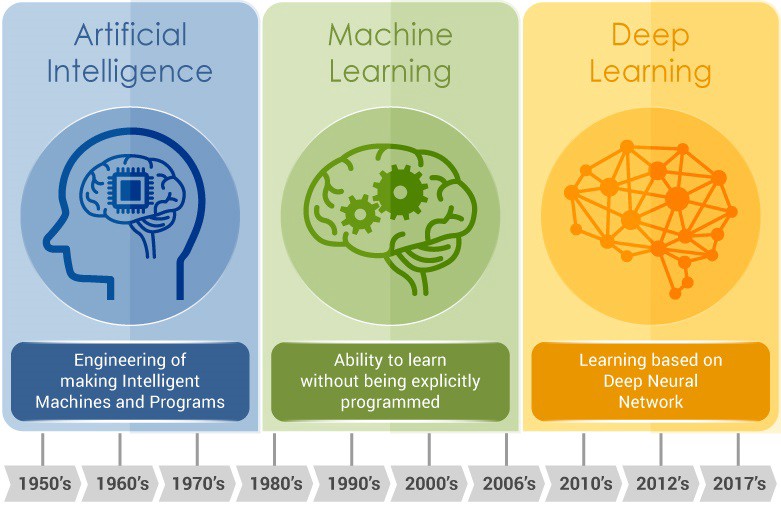 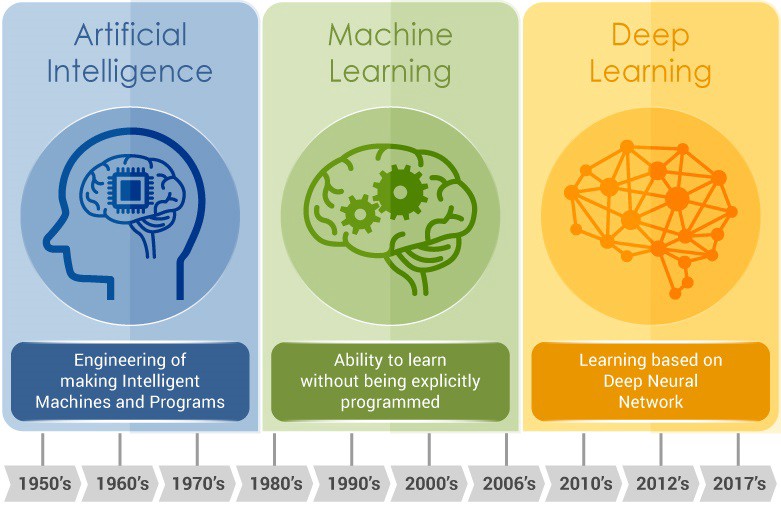 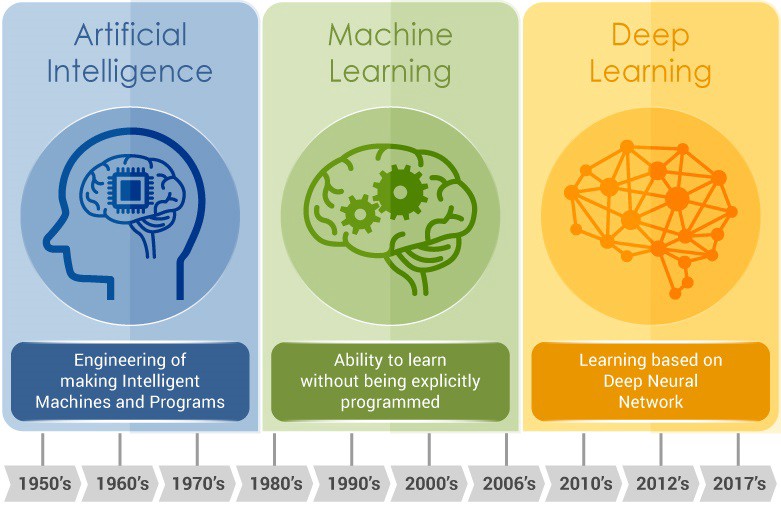 ML vs TinyML
ML
More powerful
Longer processing 
More power consumption
TinyML
Less powerful
Light processing 
Power efficient
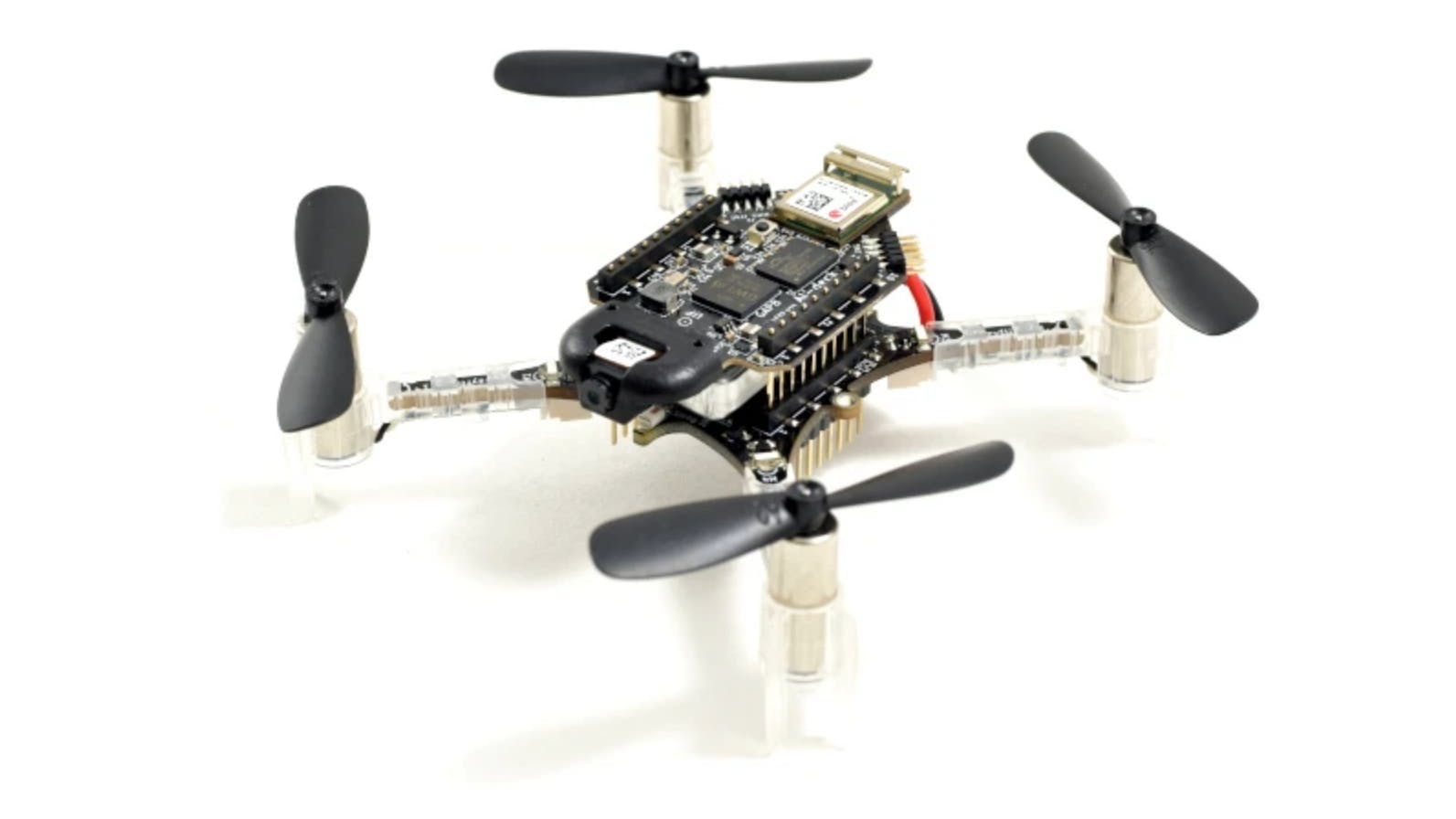 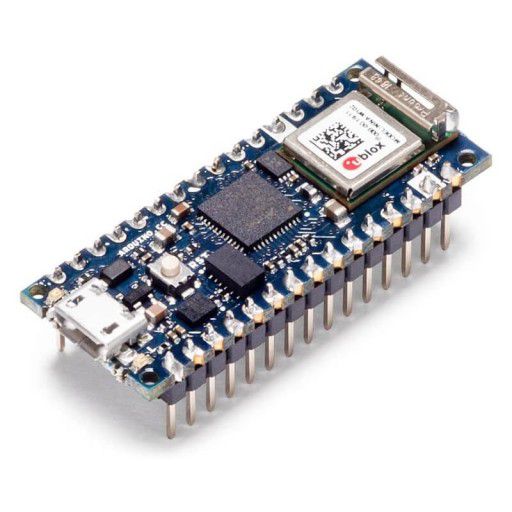 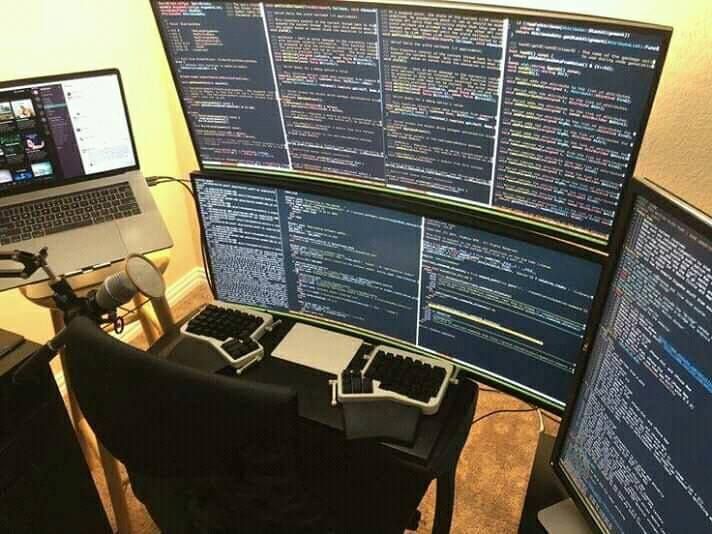 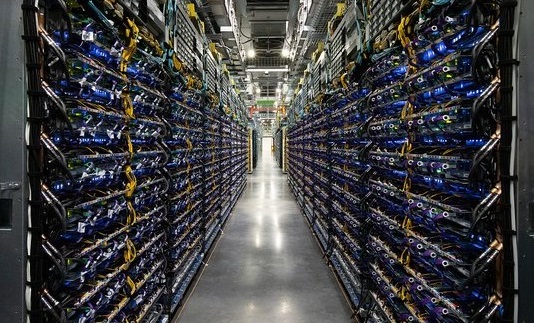 Some TinyML Applications
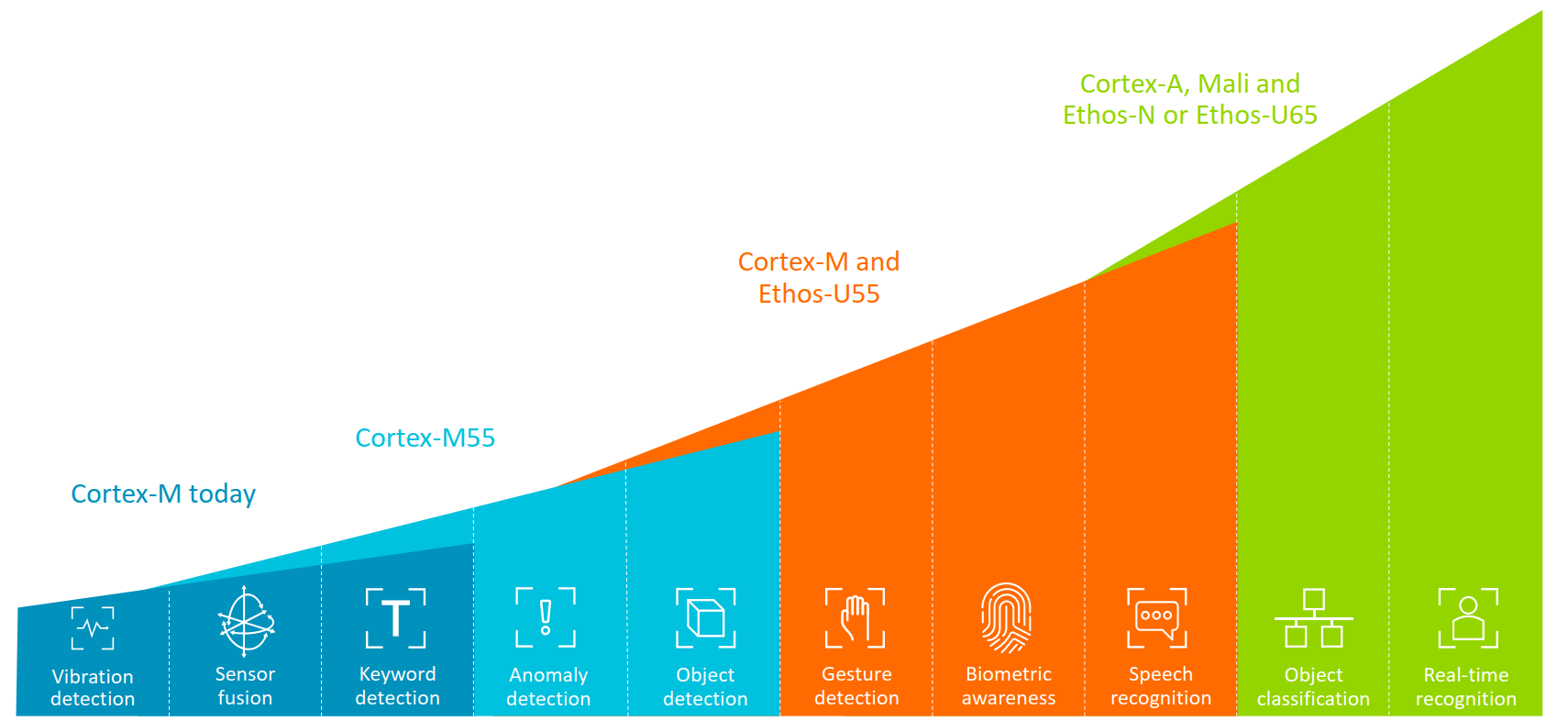 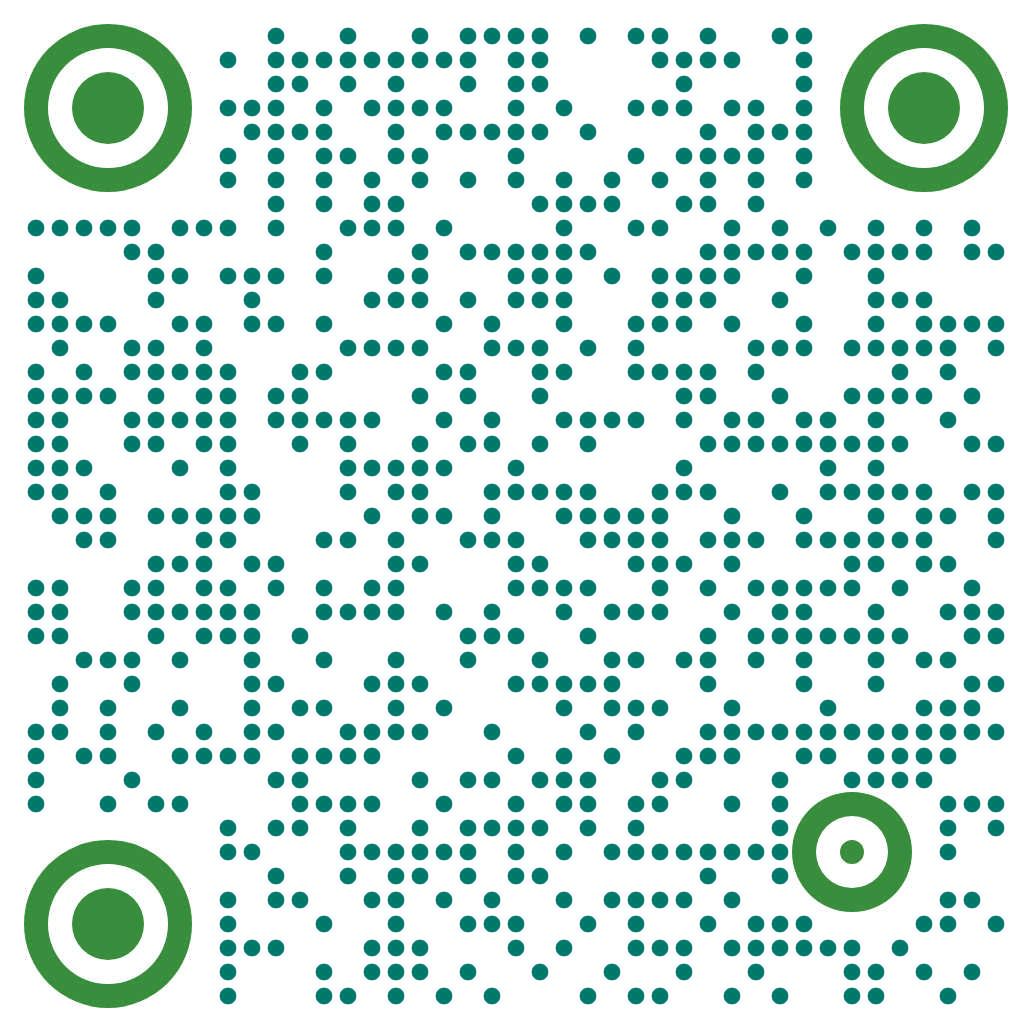 Traditional algorithms vs ML algorithms
Traditional
ML
Data
Rules
Inference phase
Training phase
Data
Data
Answer
algorithm
ML
ML
Answers
Rules
Predictions
ML Categories
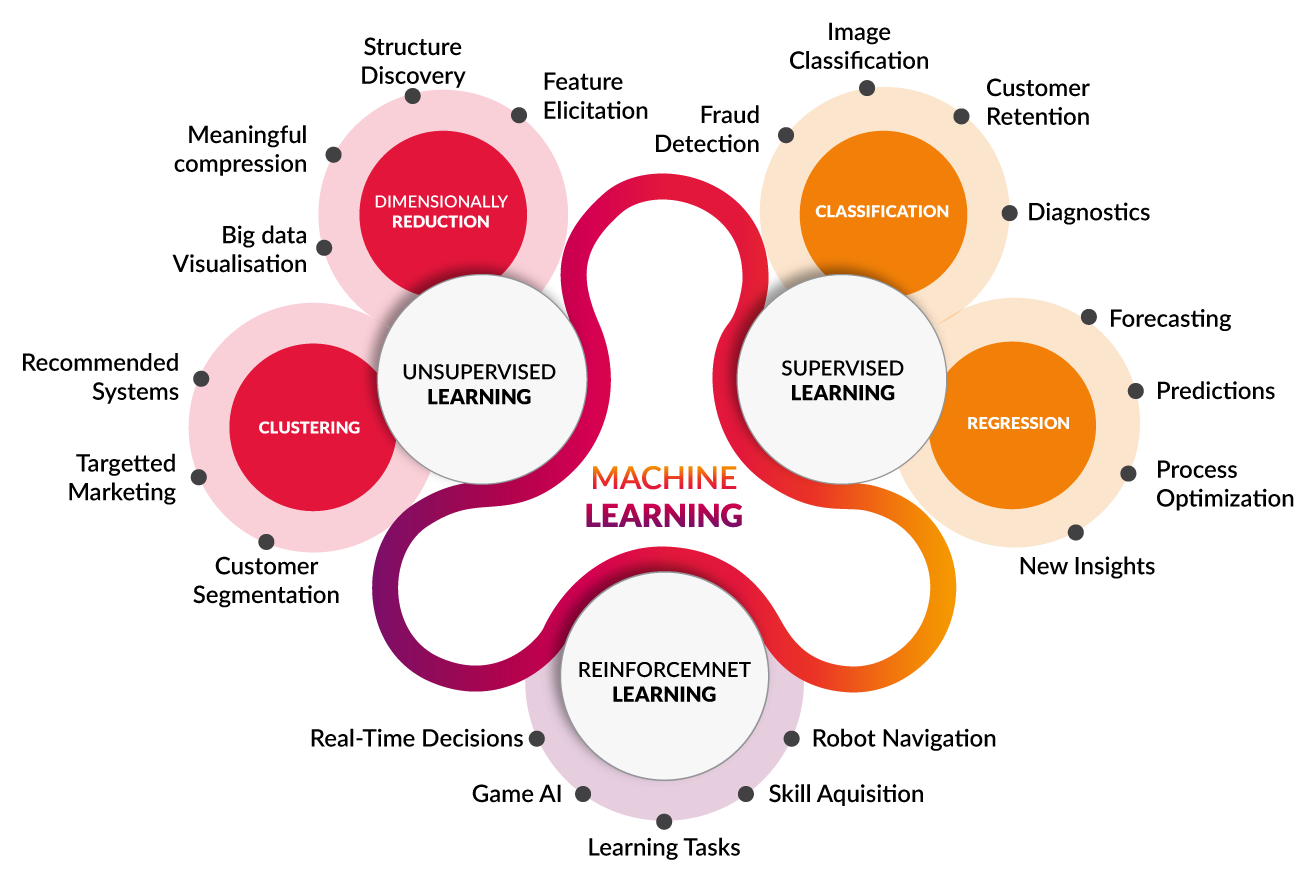 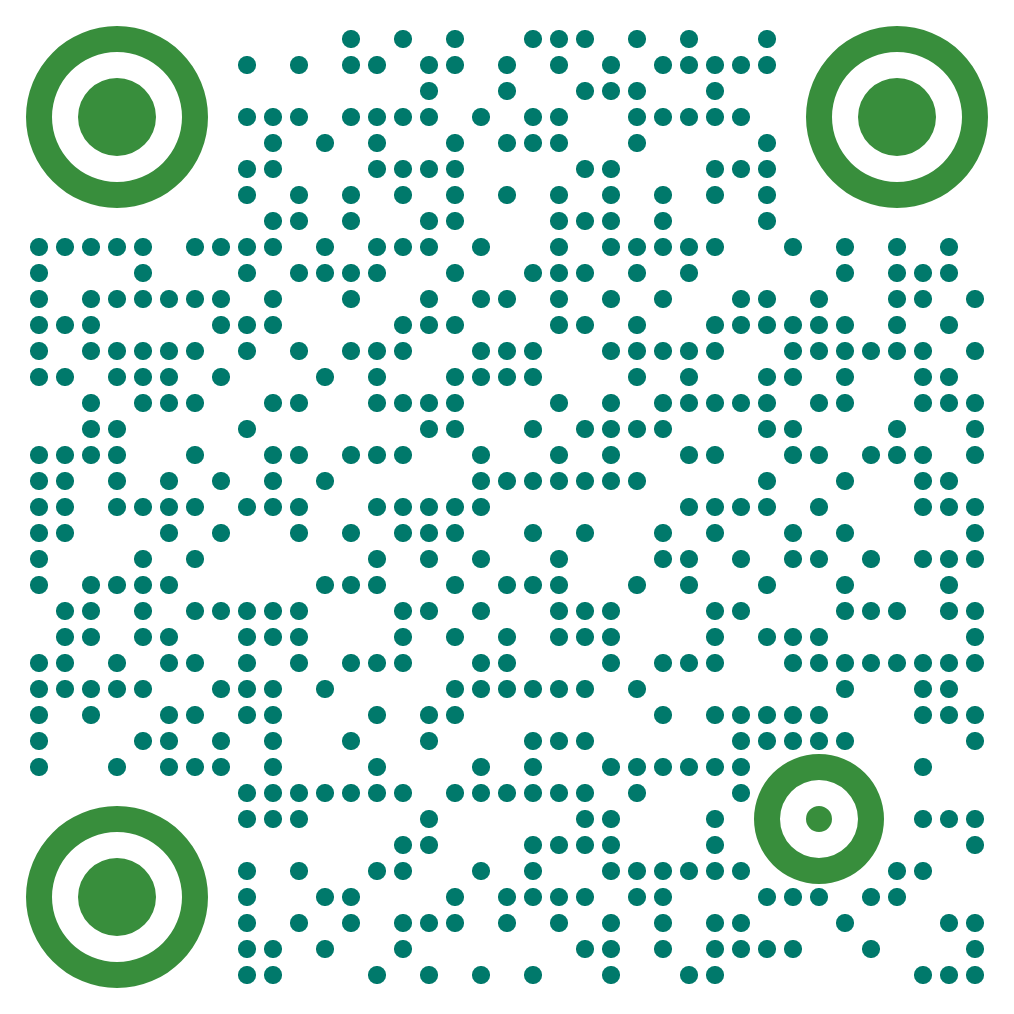 Regression
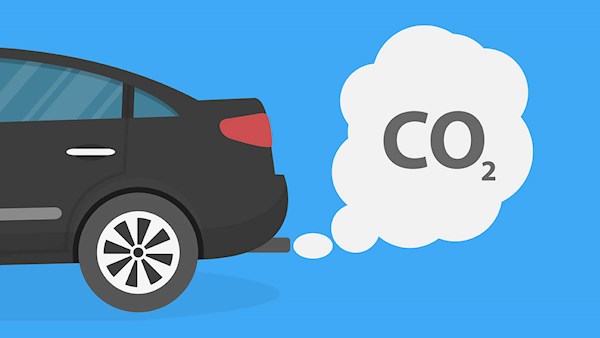 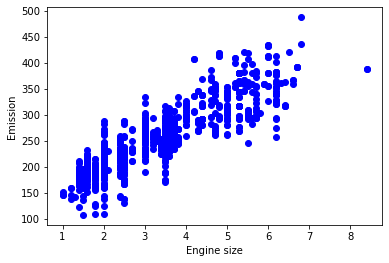 Classification
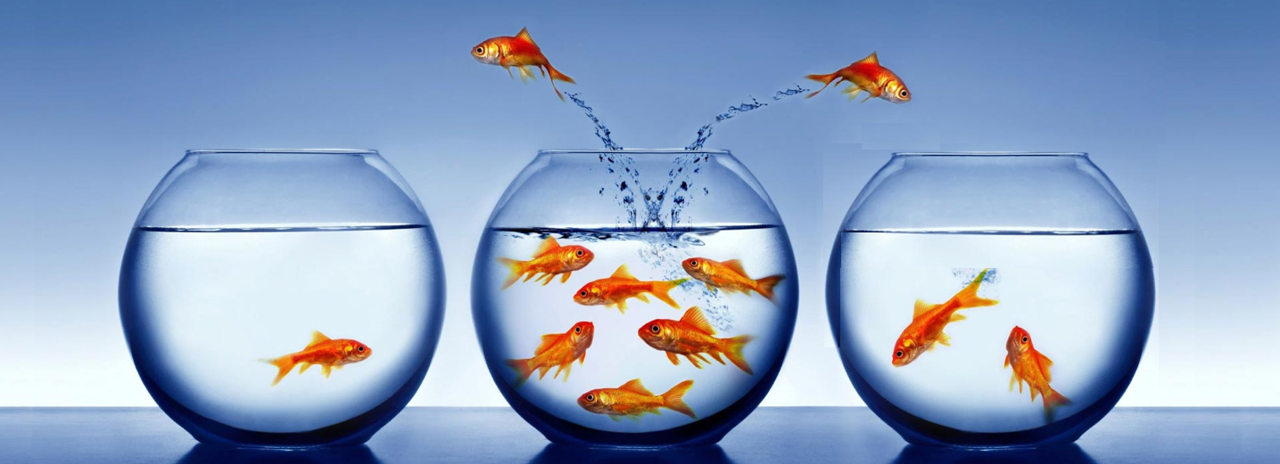 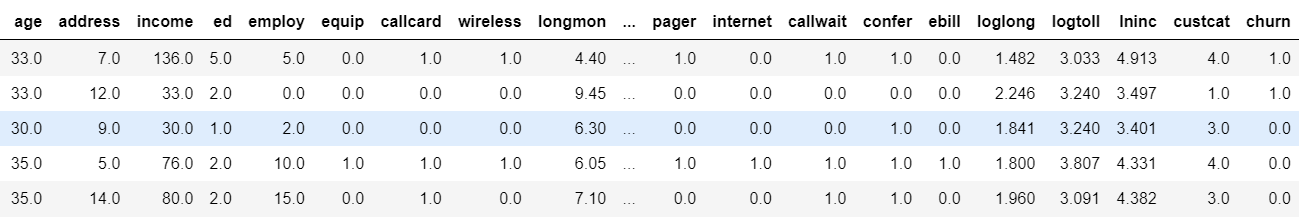 Clustering
It is unsupervised, so there is no label
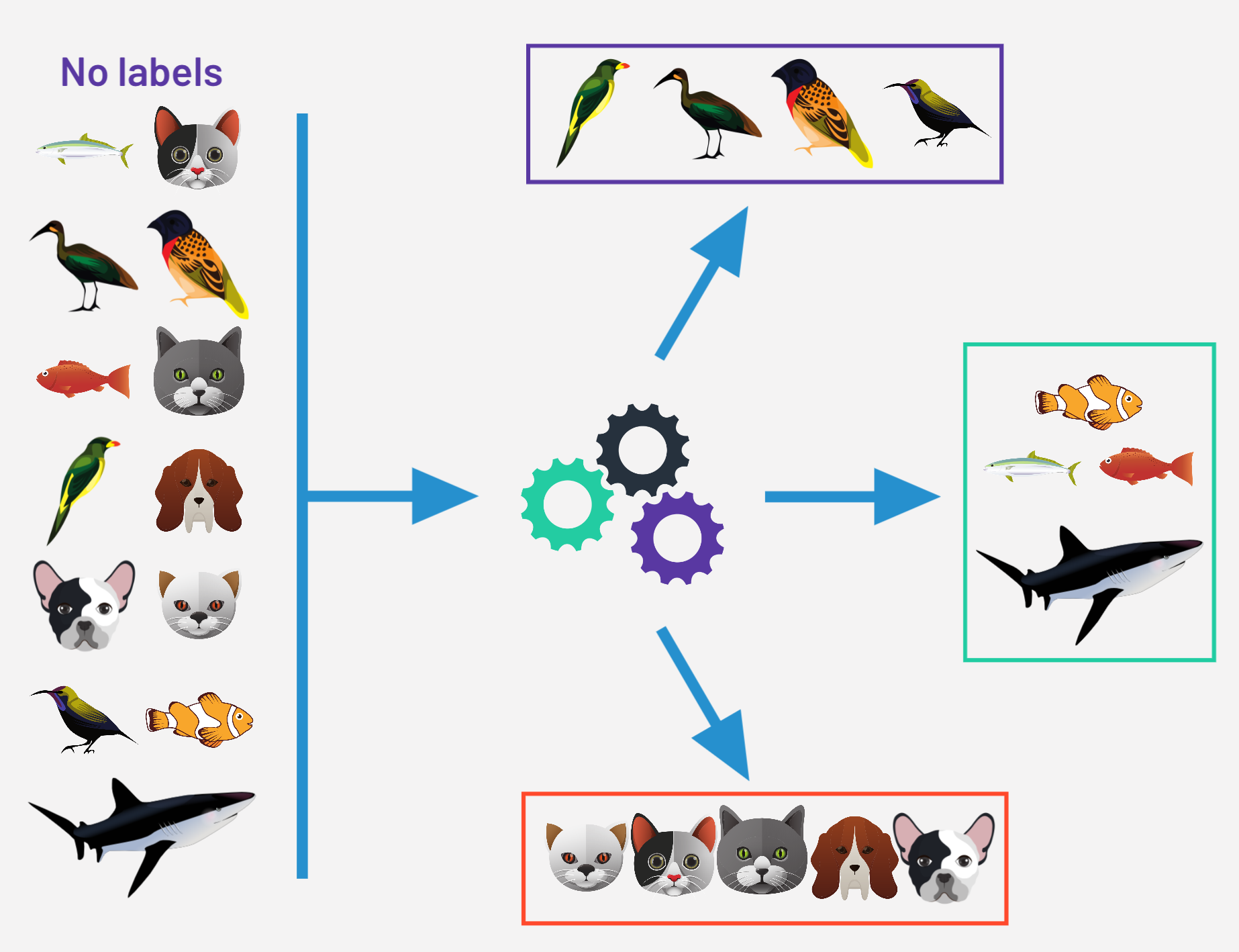 ML Enablers
Algorithm advancement, 
Optimized software library & CMSIS-NN optimization algorithms 
Open source framework, TensorFlow Lite (TinyML)
Data availability
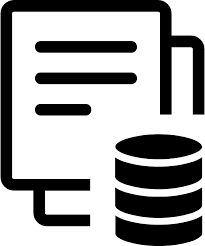 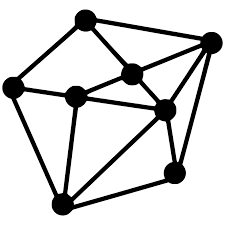 Computational power
TPU, GPU
Cortex-M, microNPUs (TinyML)
Public/industry interest/demand
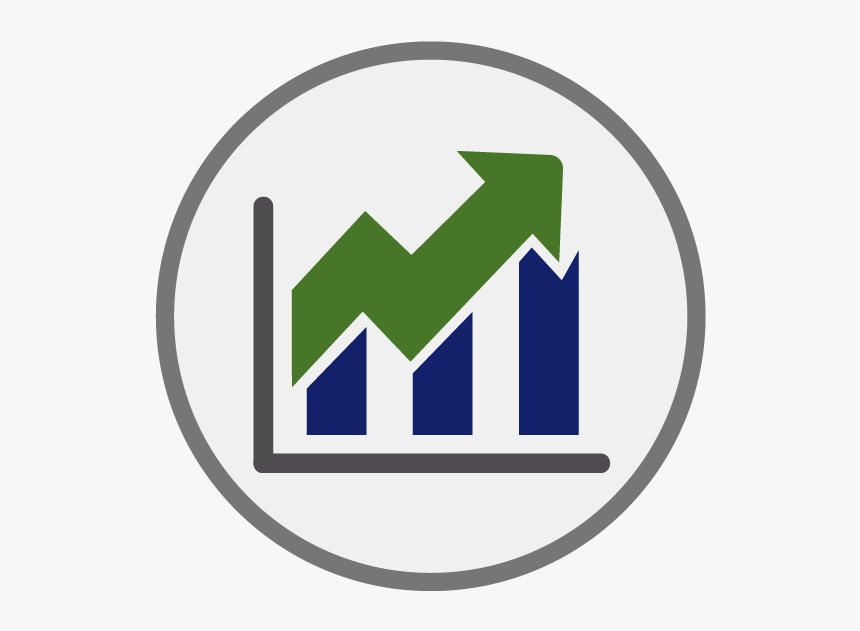 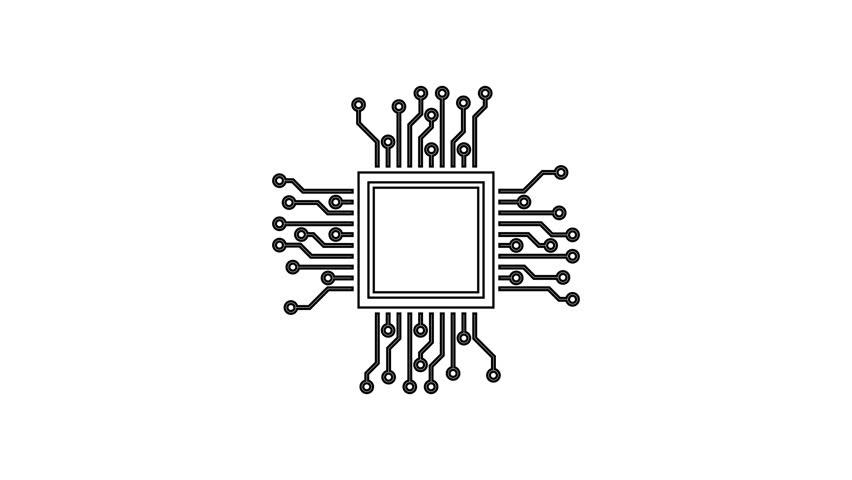 ML Limitations
Probabilistic vs Deterministic 
ML by its nature is probabilistic 
Data 
Lack of data in some cases / lack of good data
Interpretability 
Misapplications 
Power and Cycle constraints (TinyML) 
need for HW & SW optimization
ML Process
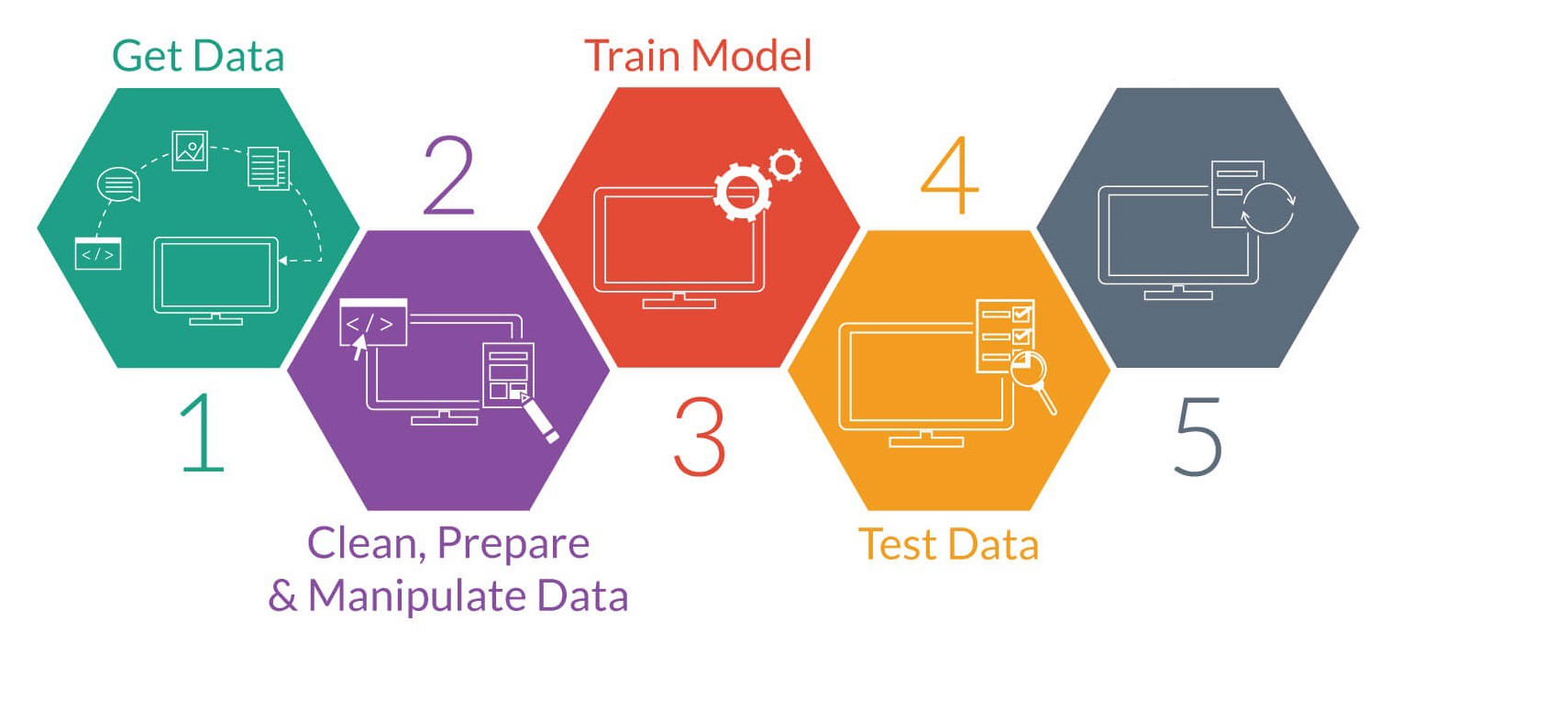 Model Deployment
Data & ML
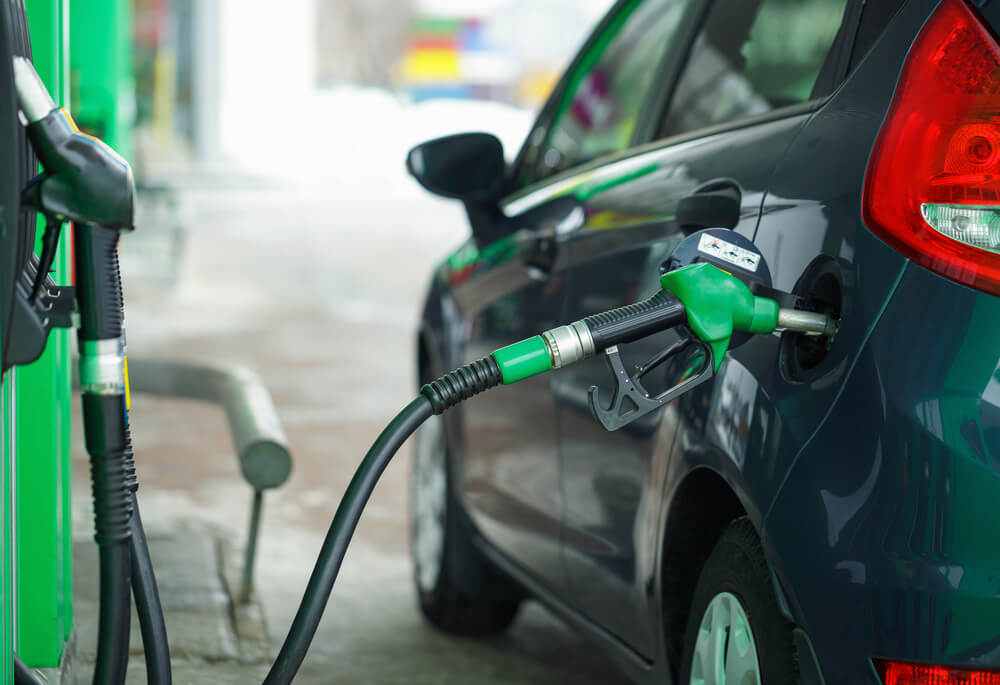 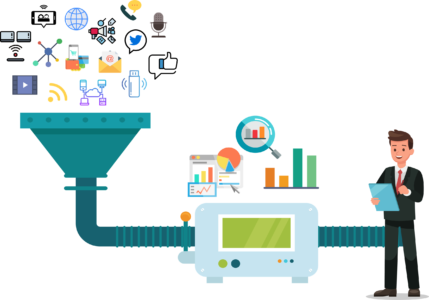 How to build a dataset for ML
Why do we need data?
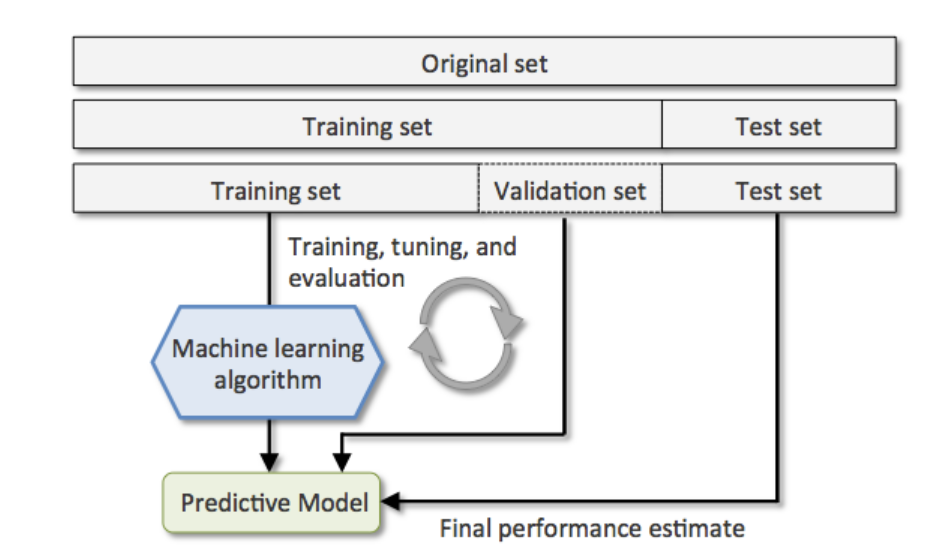 Training dataset: The sample of data used to fit the model.

Validation Dataset: The sample of data used to provide an unbiased evaluation of a model fit on the training dataset while tuning model hyperparameters. 

Test Dataset: The sample of data used to provide an unbiased evaluation of a final model fit on the training dataset.
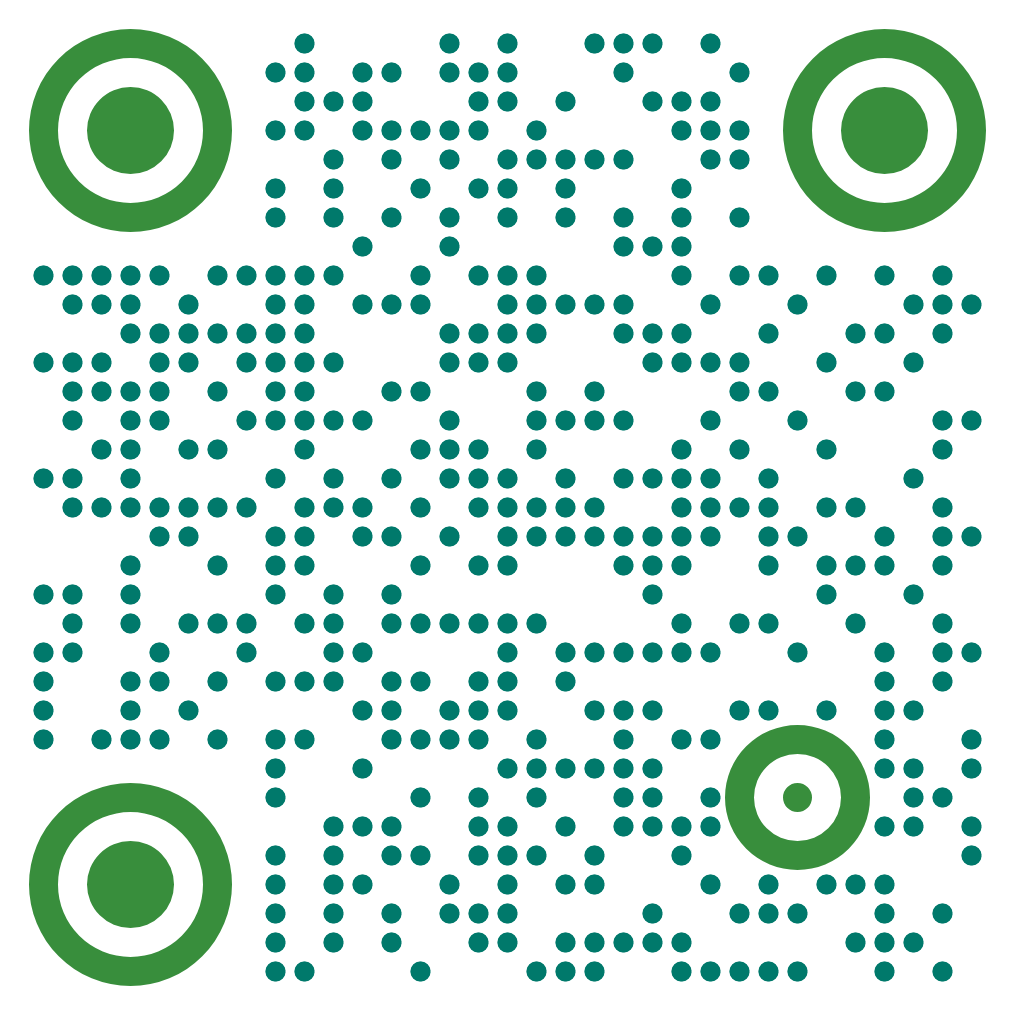 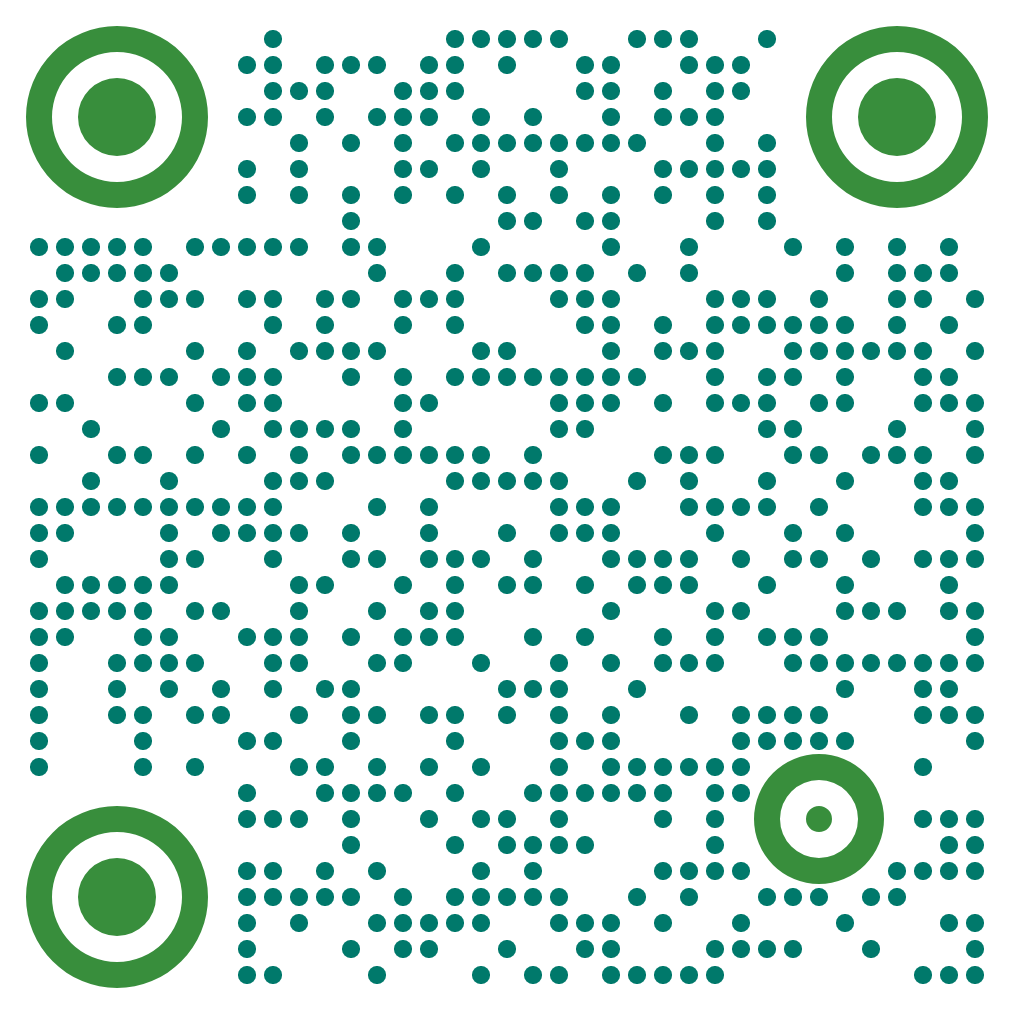 Some Data Collection Issues
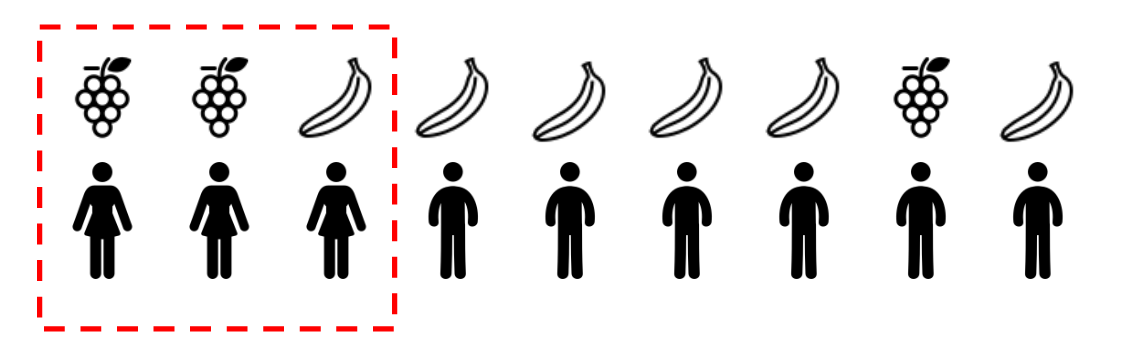 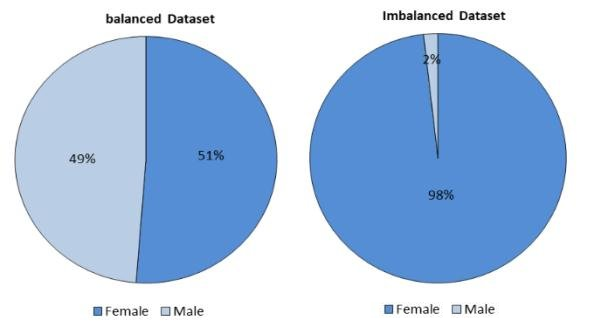 Bias
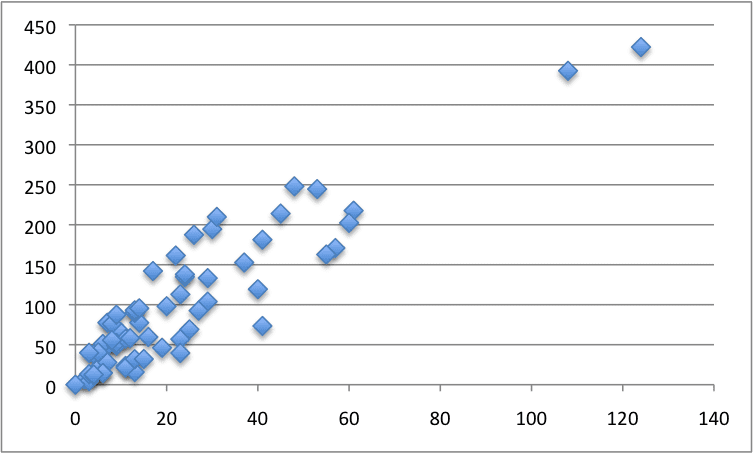 Unbalanced
Small
Some solutions for unbalanced dataset
Up/over sampling
Down/under sampling
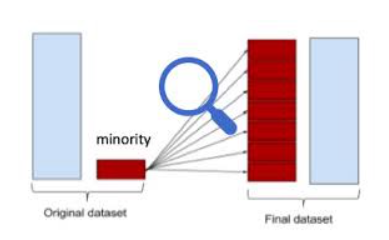 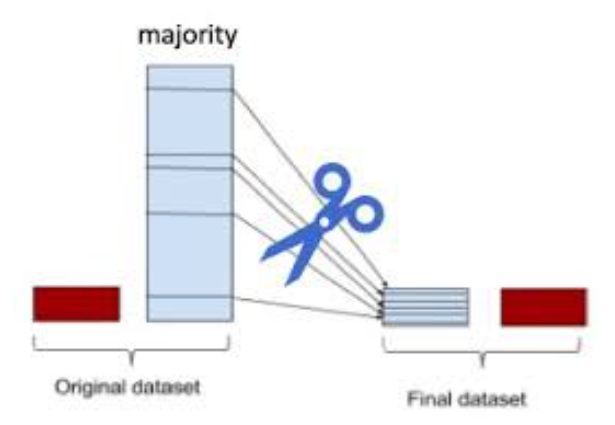 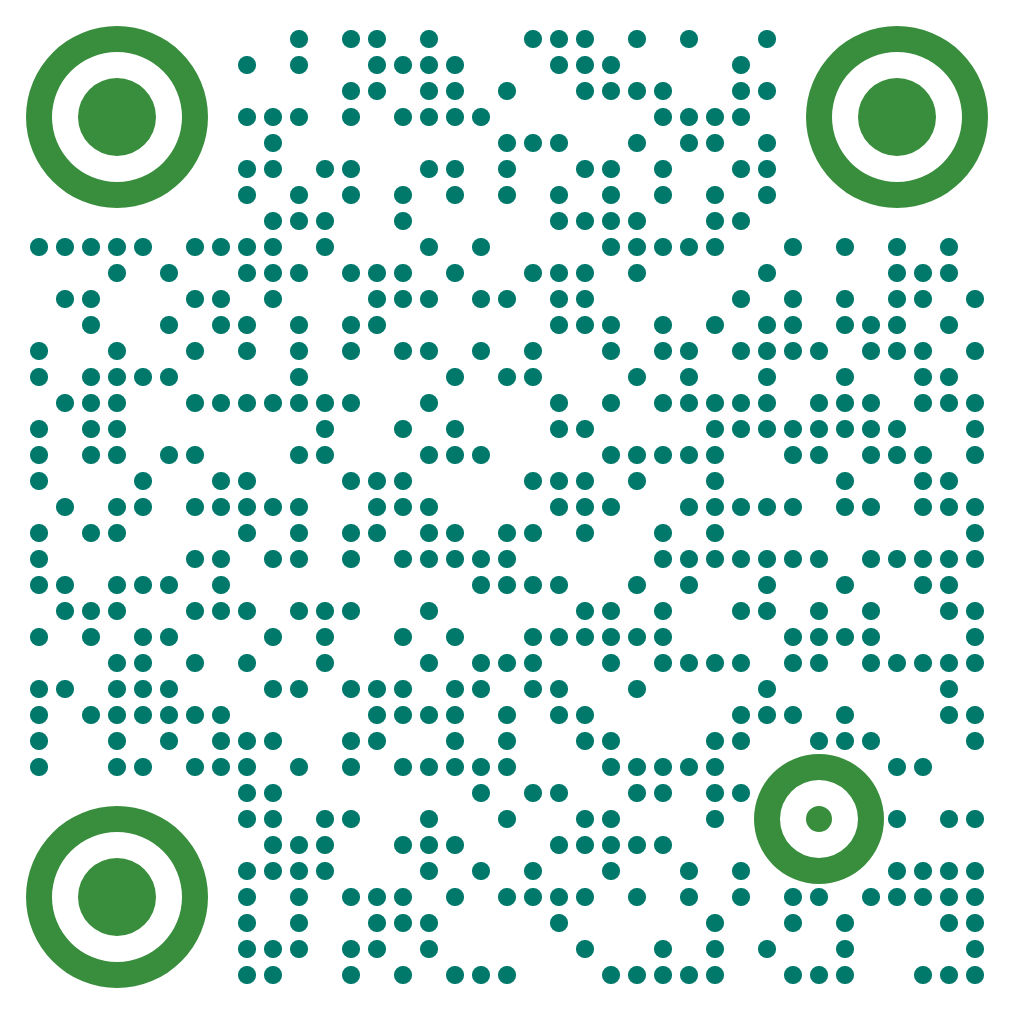 Some solutions for small size dataset
“what if we only had more data”
Collect more data. 
Is it always possible?
Generate synthetic data (depends upon use case and the final goal)
Can we do it manually?
Can machine generate useful information?
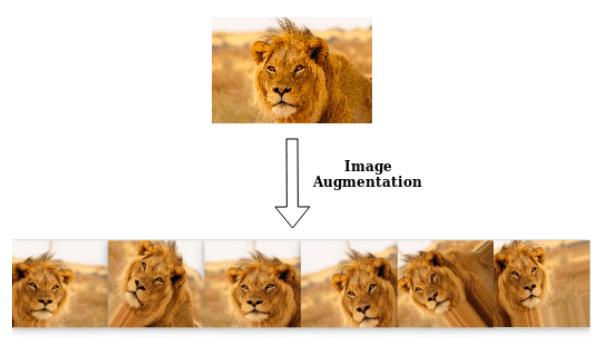 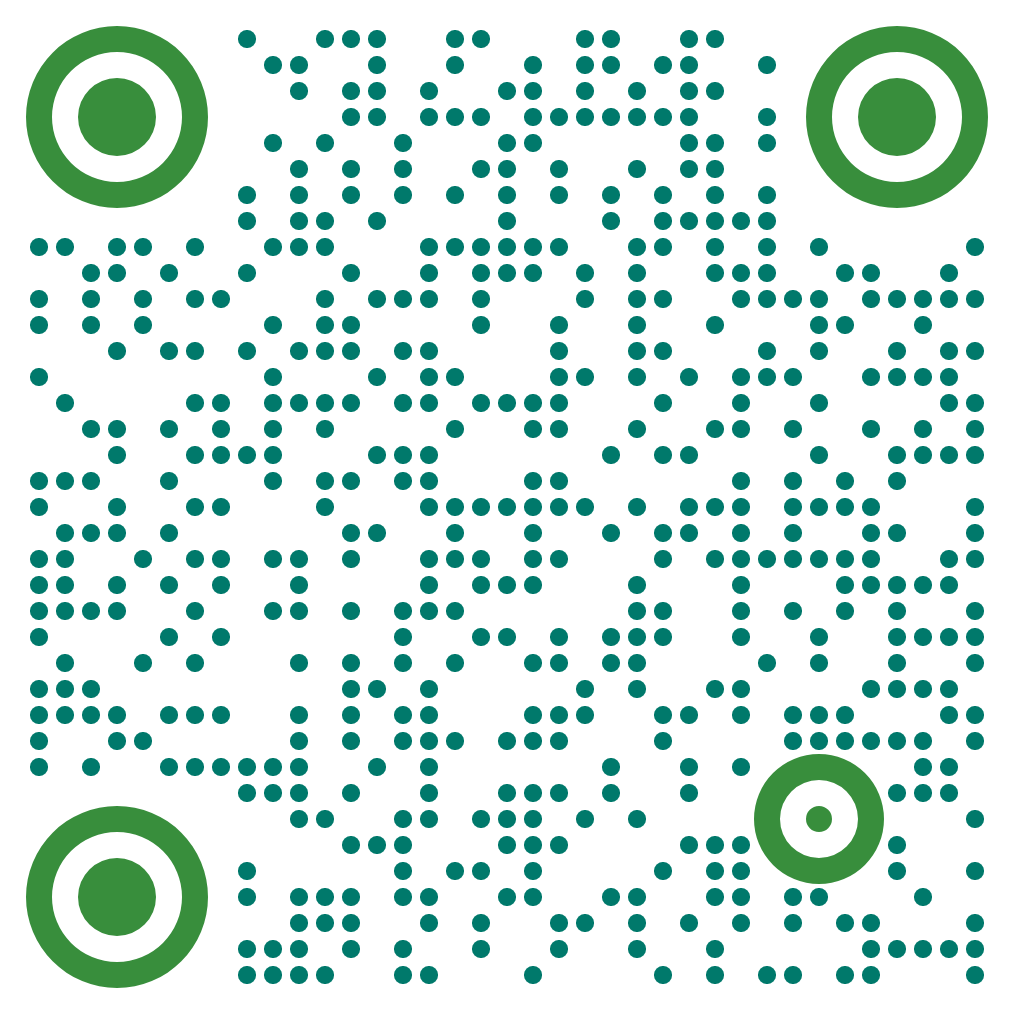 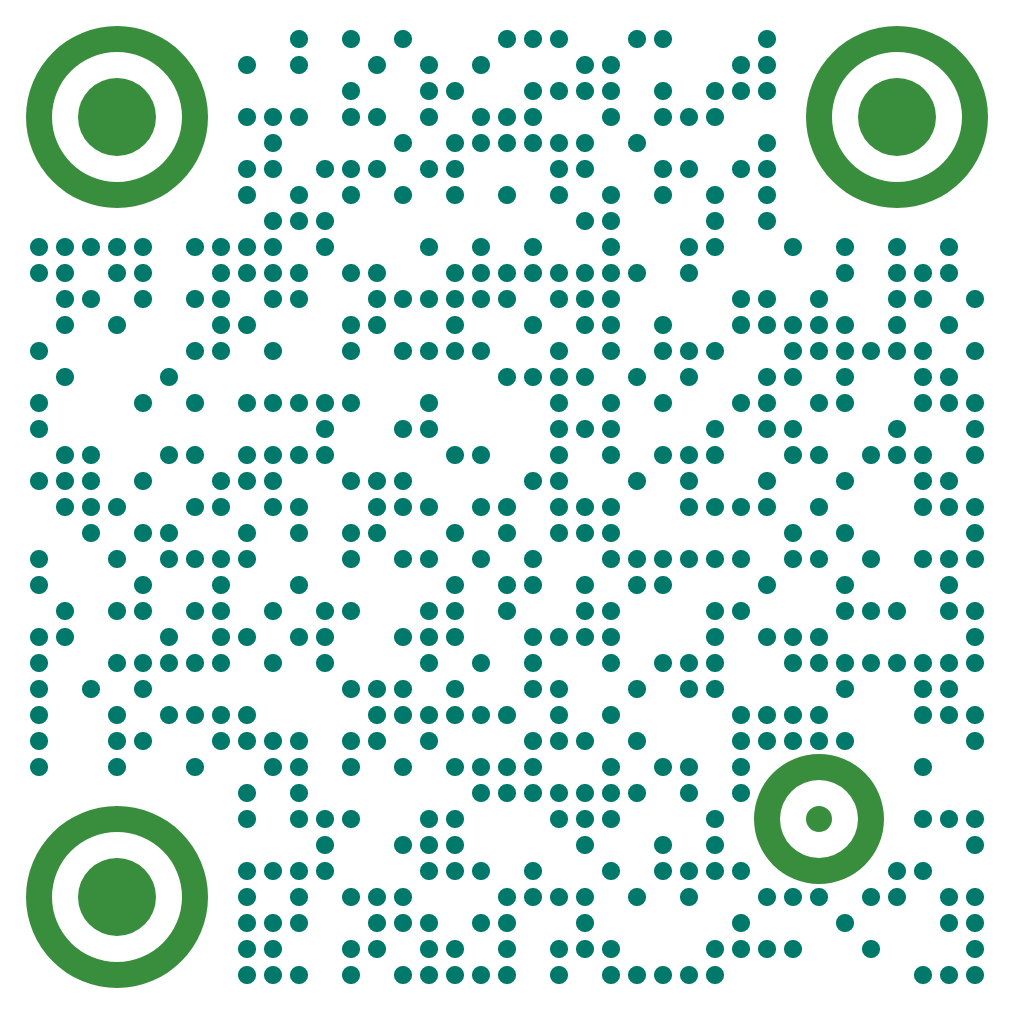 Some solutions for bias dataset
Sample bias
Covering all the cases you expect your model to be exposed to. 
Exclusion bias
Investigate before discarding feature
Ask a domain expert 
Observer and prejudice bias 
Ensure observers are well trained
Having clear rules 
Measurement bias 
Having multiple measuring devices
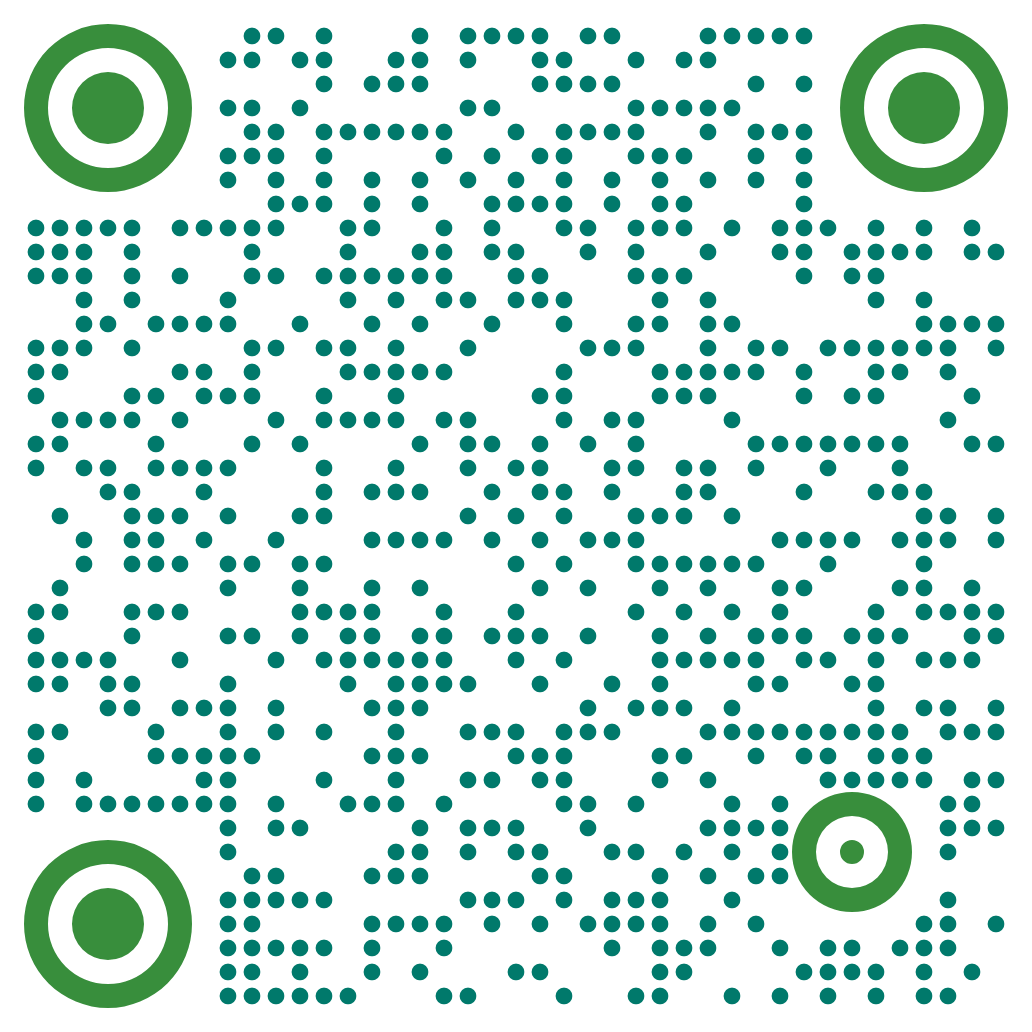 Data Cleansing & Preprocessing
Format: The data might be spread in different files
Data Cleaning: the goal is to deal with missing values and remove unwanted characters from the data
Remove unwanted data
Manage unwanted outliers
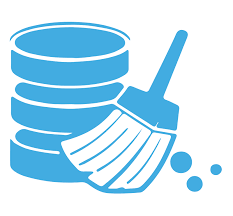 Feature Selection and Feature Extraction
Feature: Individual measurable property or characteristic of a phenomenon being observed 
Selection: Choosing a subset of the original pool of features.
Extraction: Getting useful features from existing data.
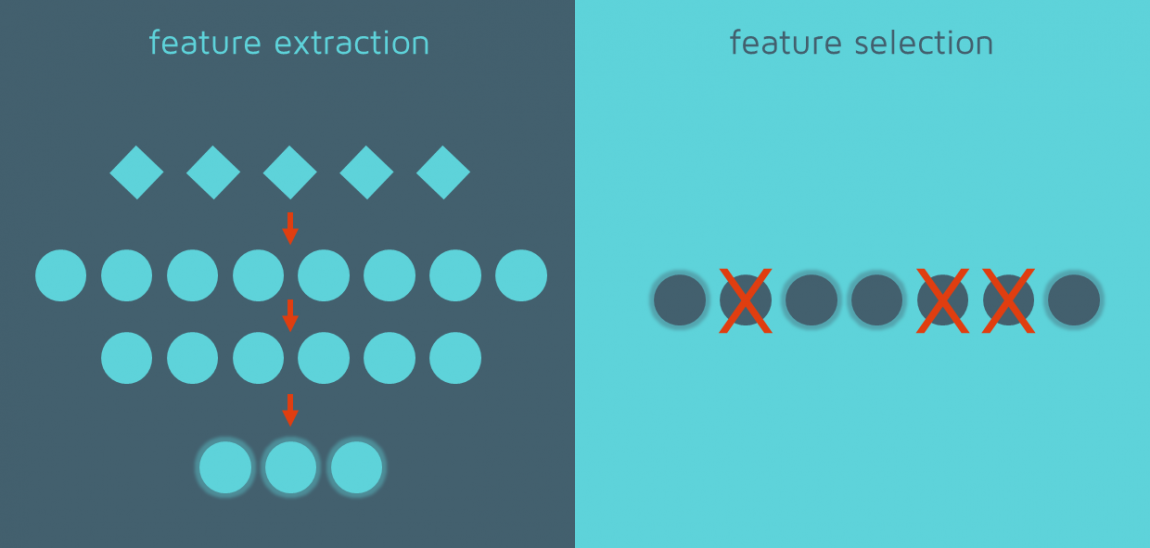 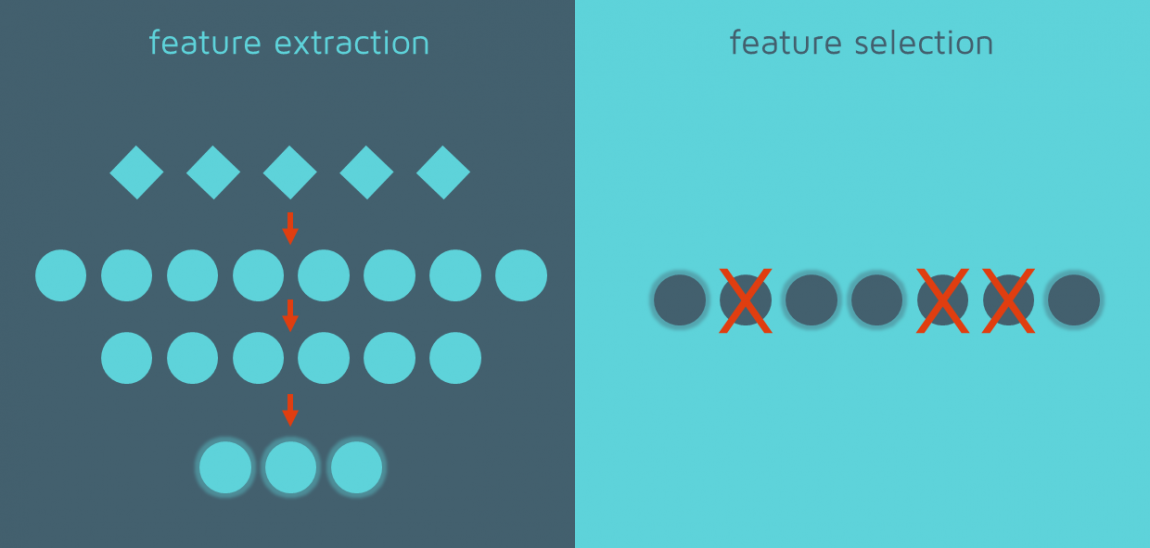 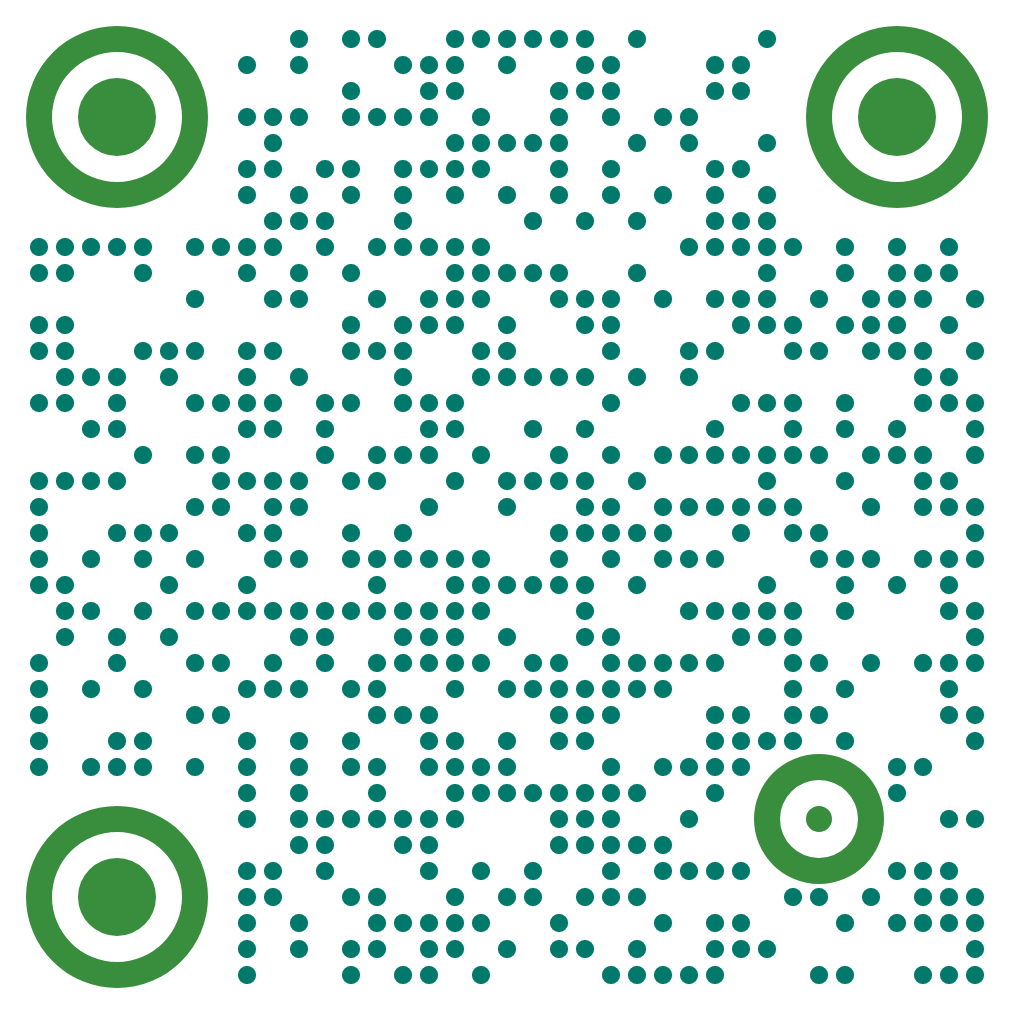 Train, Validation, and Test Sets
How to split? 
Mainly depends on:
the total number of samples in your data
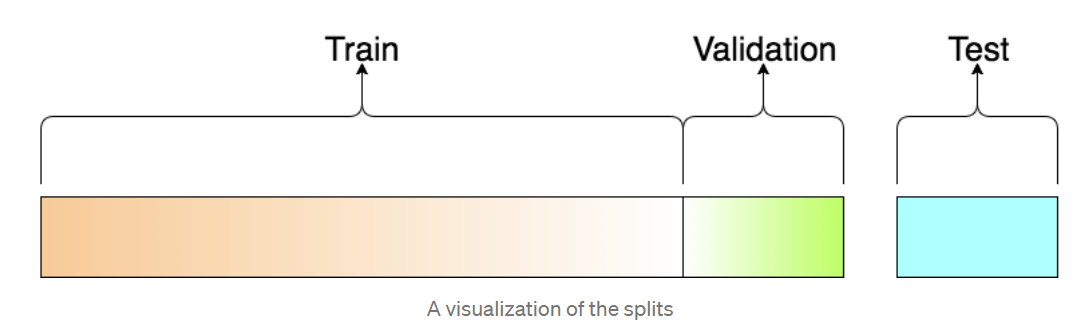 Training
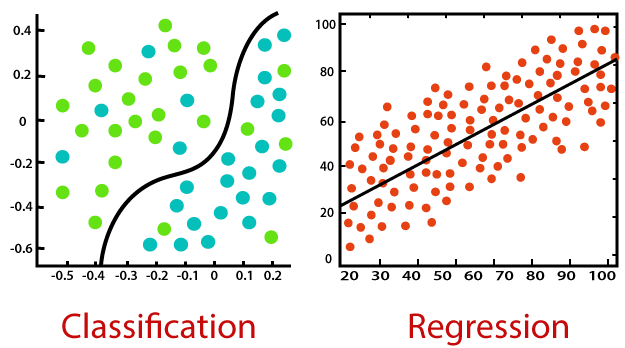 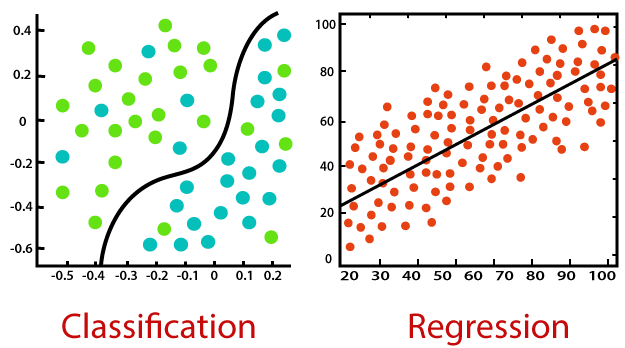 Regression models 
Linear regression 
Polynomial
…
Classification models 
KNN
Decision tree 
Logistic regression 
SVM
…
Clustering models 
K-means
Hierarchy
DBSCAN 
…
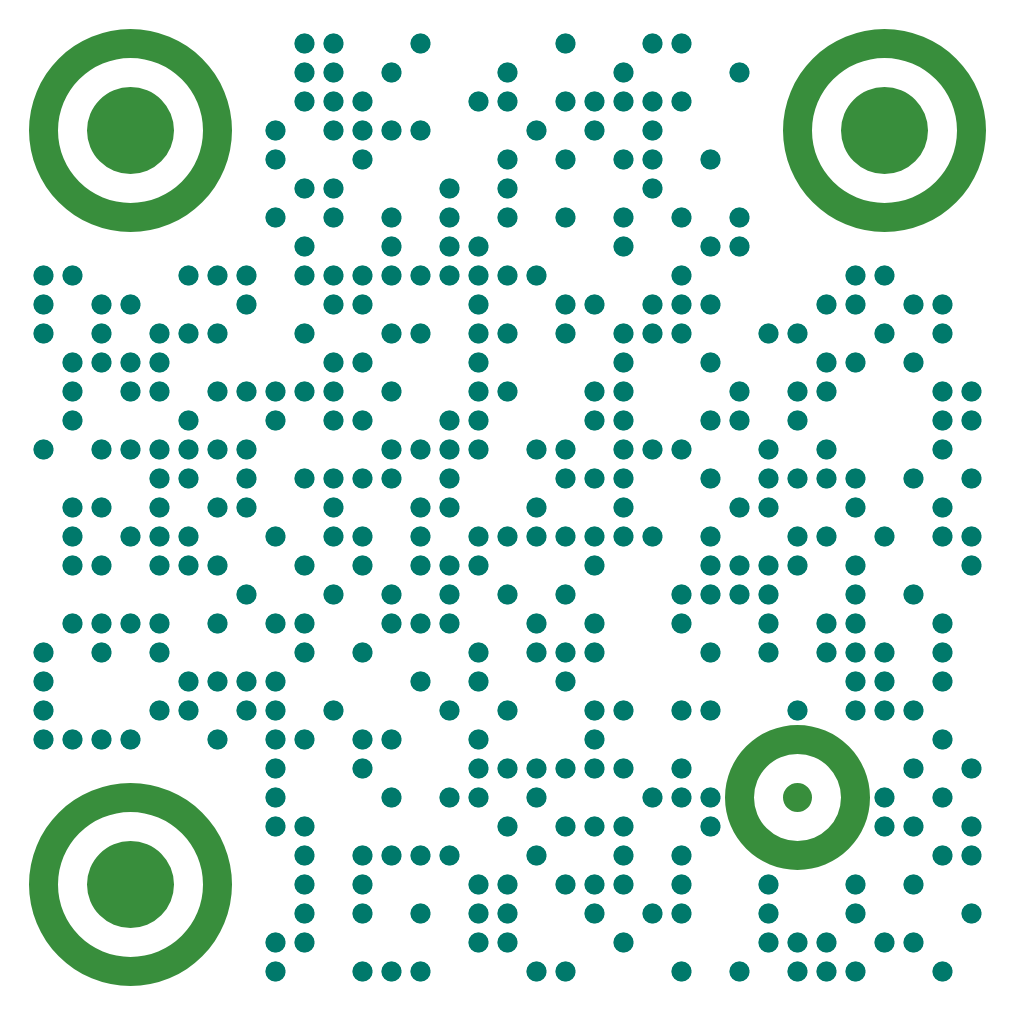 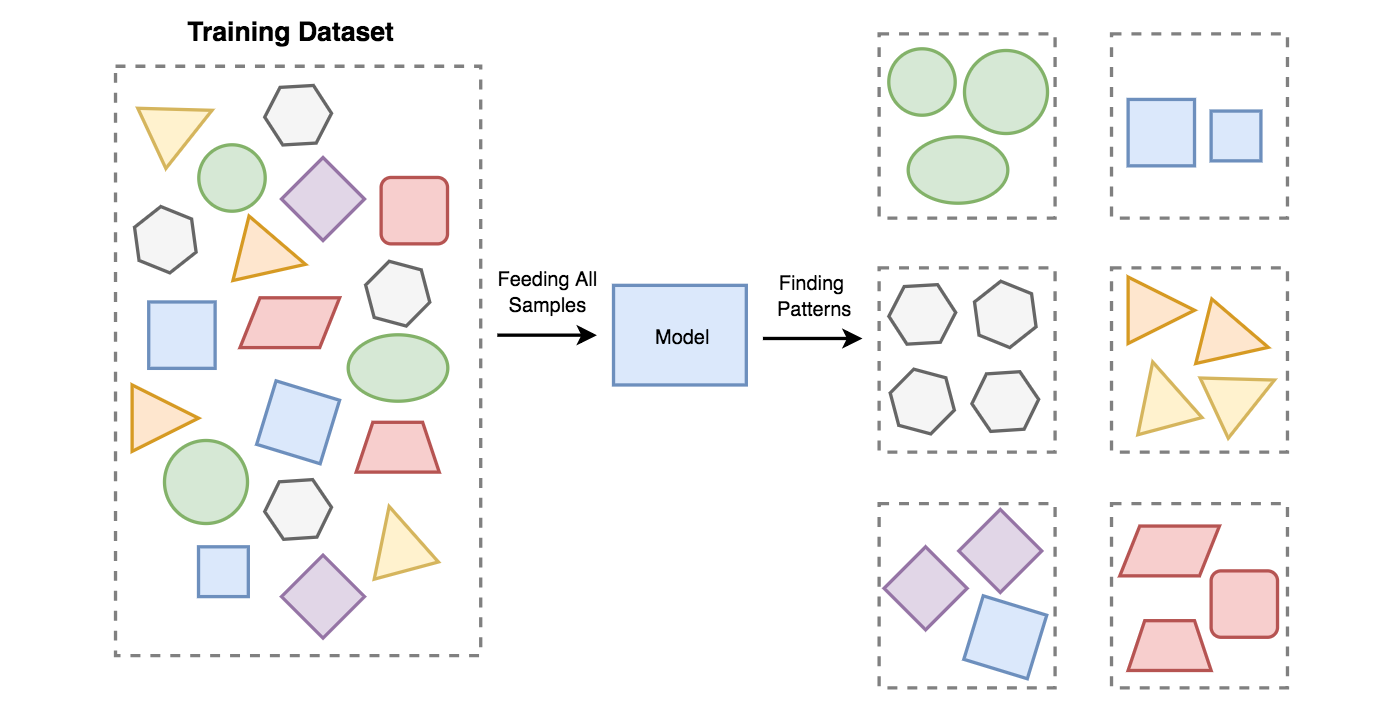 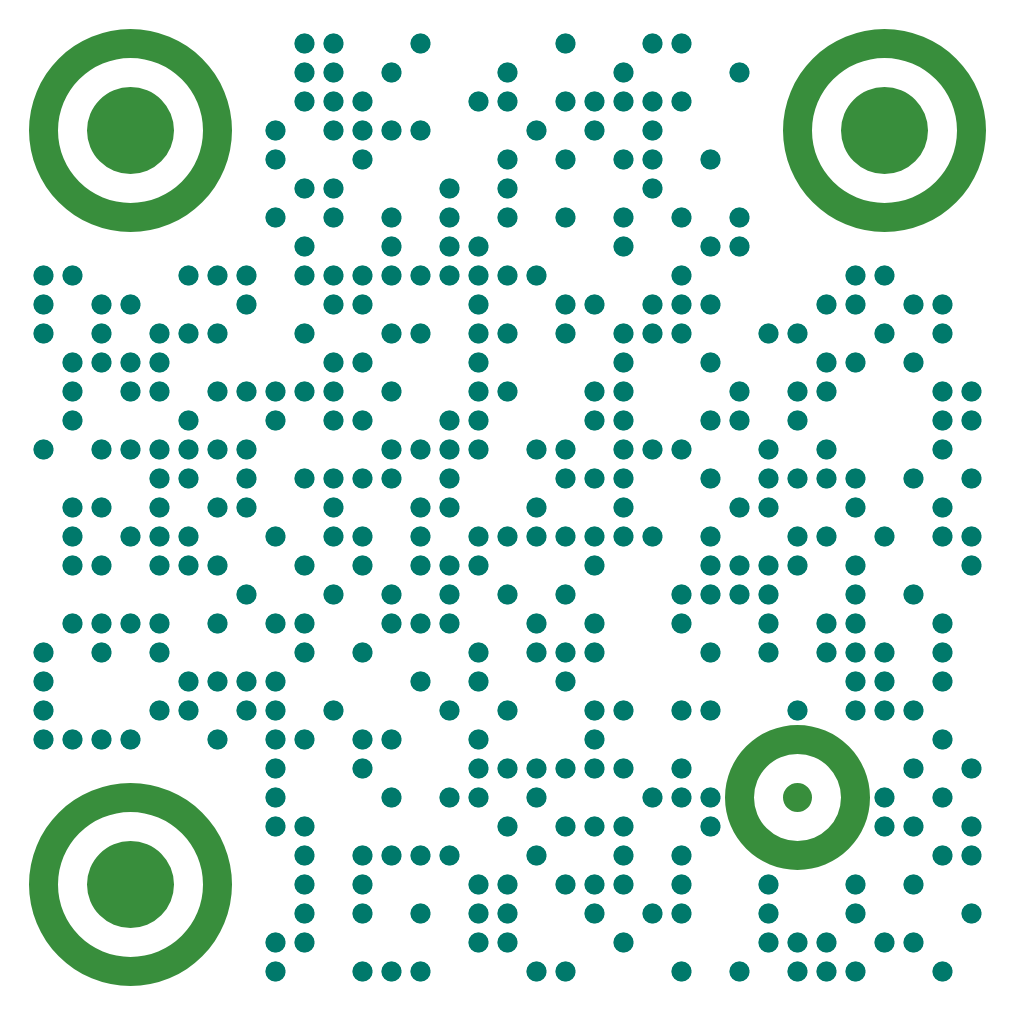 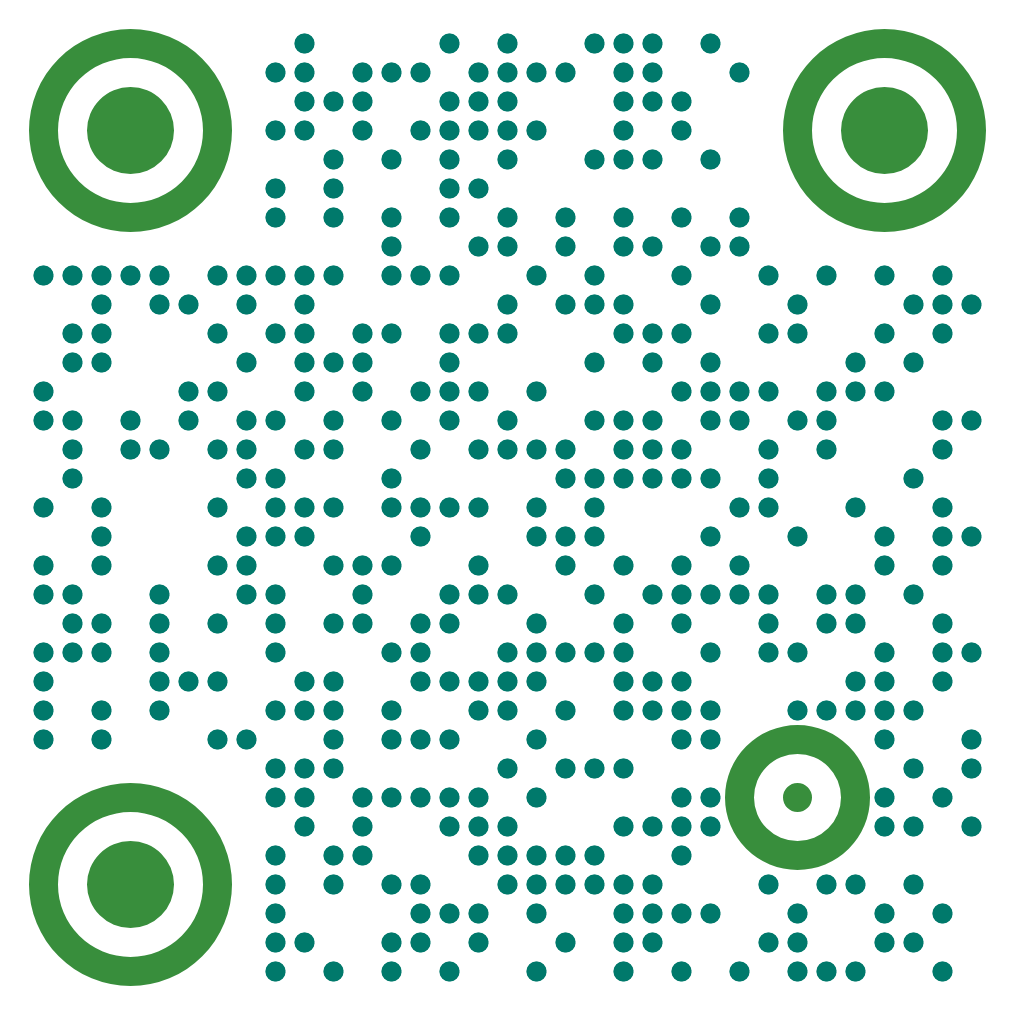 Overfitting & Underfitting
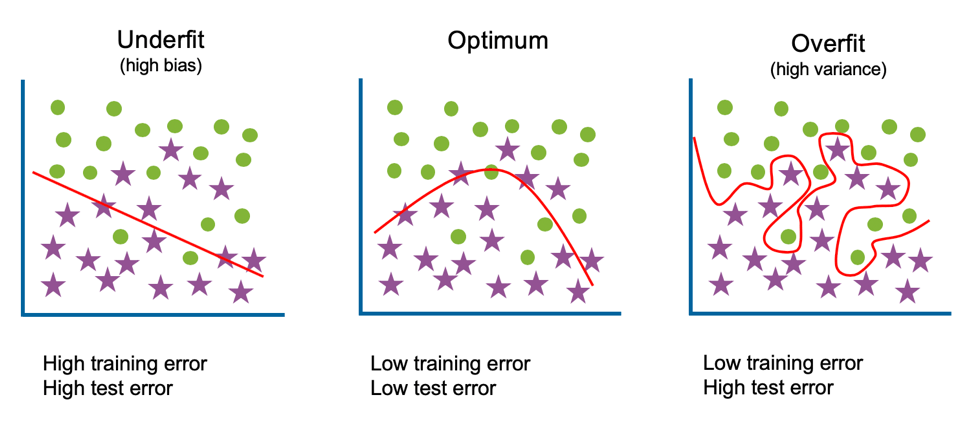 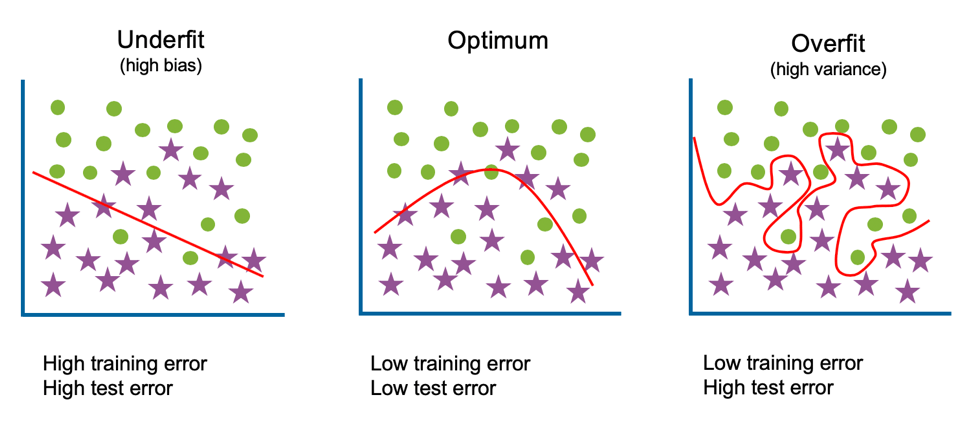 Underfitting: Model performs poor under both training and test sets.  
Solutions:
Add more data 
Try different features or more features 
Try for longer 
Reduce dropout nodes
Try a more complex model (increasing #layer & #neurons)
Overfitting: Model predicts training data well but fails to generalize to test data.
Solutions:
Add more data / data augmentation 
Early stopping 
Reduce model complexity (reducing #layer & #neurons)
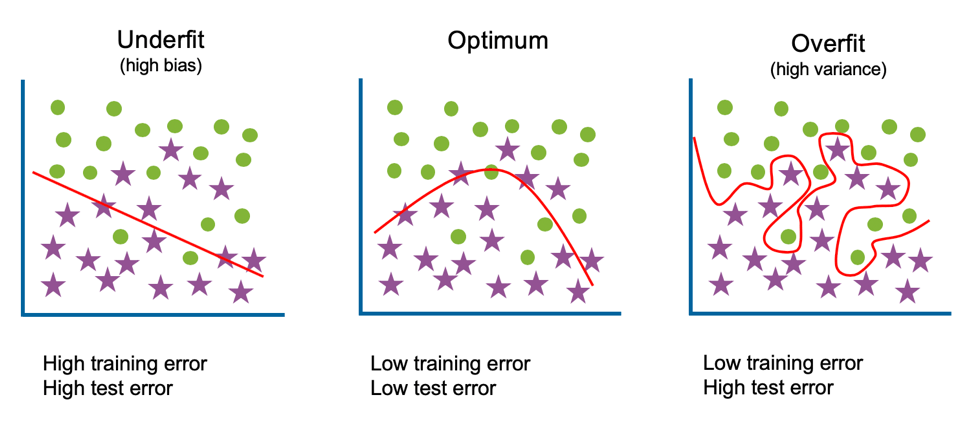 Evaluation
How we can evaluate the performance of our developed model?
Metrices:
Root Mean Squared Error (RMSE) 
Mean Absolute Percentage Error (MAPE)
Median Absolute Error (MedAE)
Accuracy 
Confusion matrix
Confusion Matrix
A performance measurement for ML classification.
Applicable for two or more class classification problems.
Useful for measuring
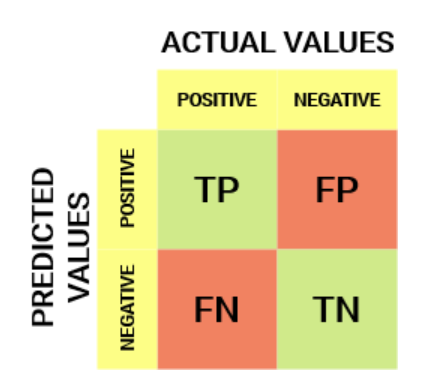 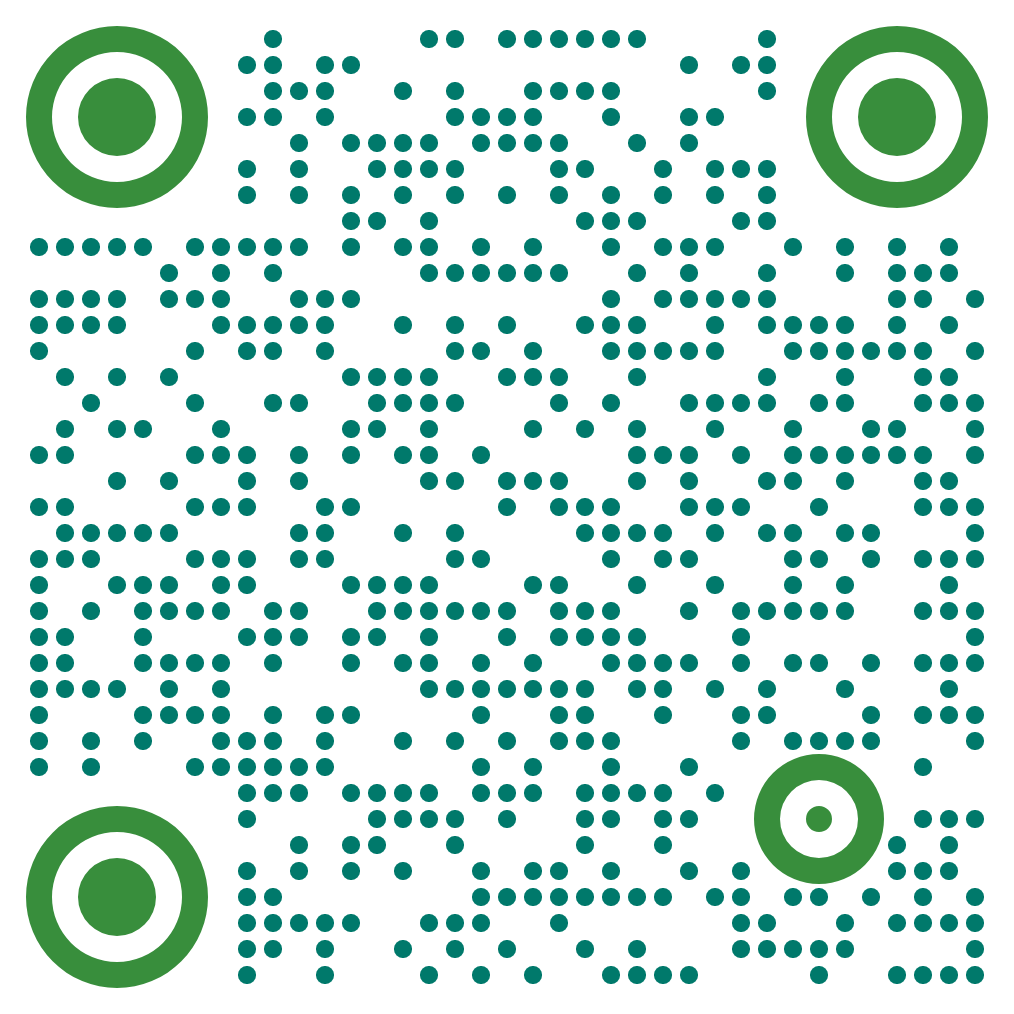 Resources
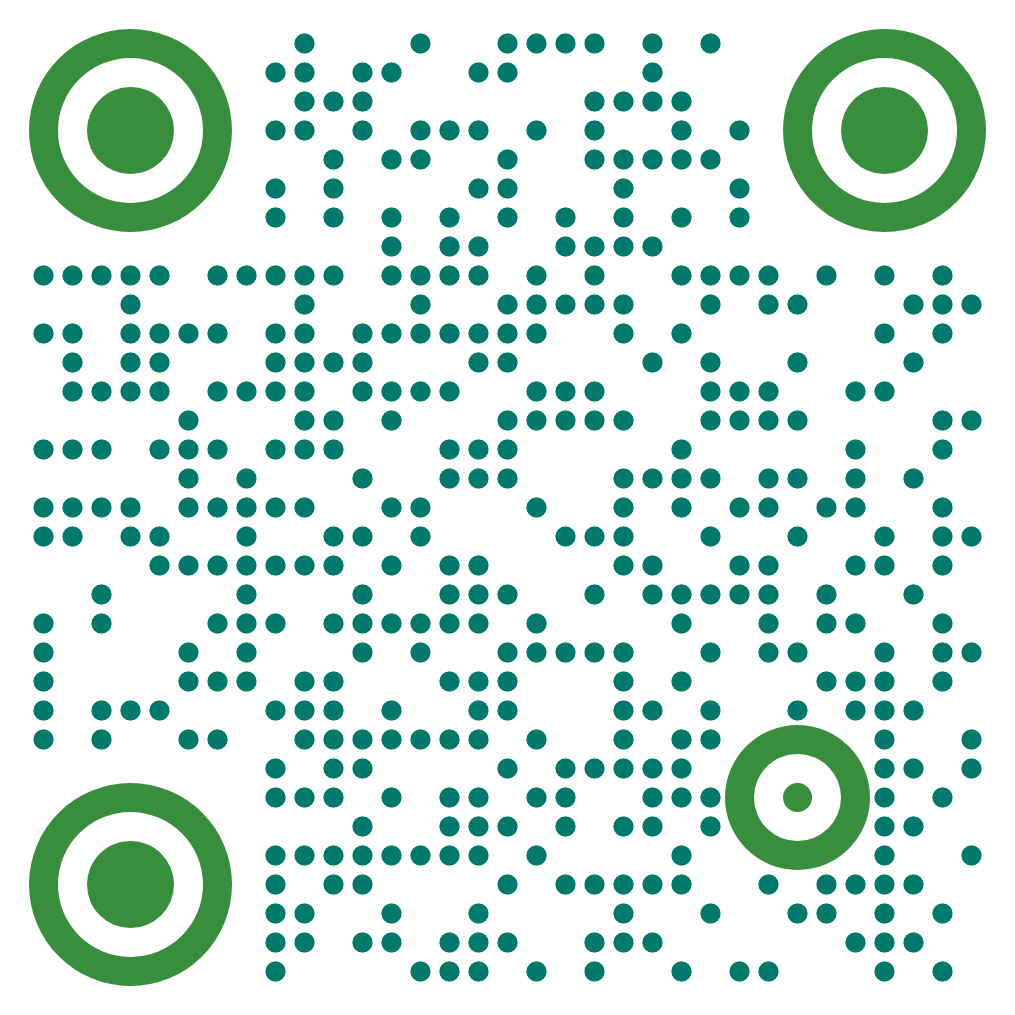 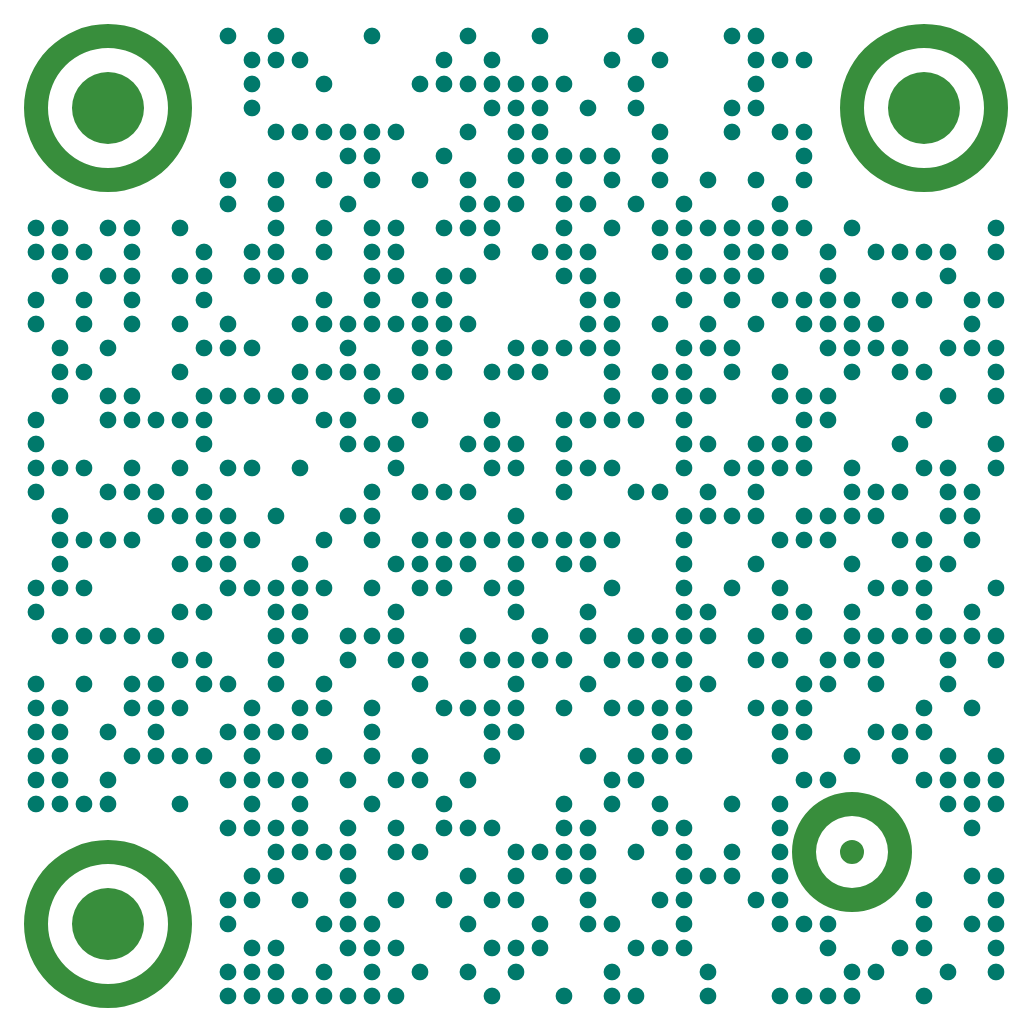 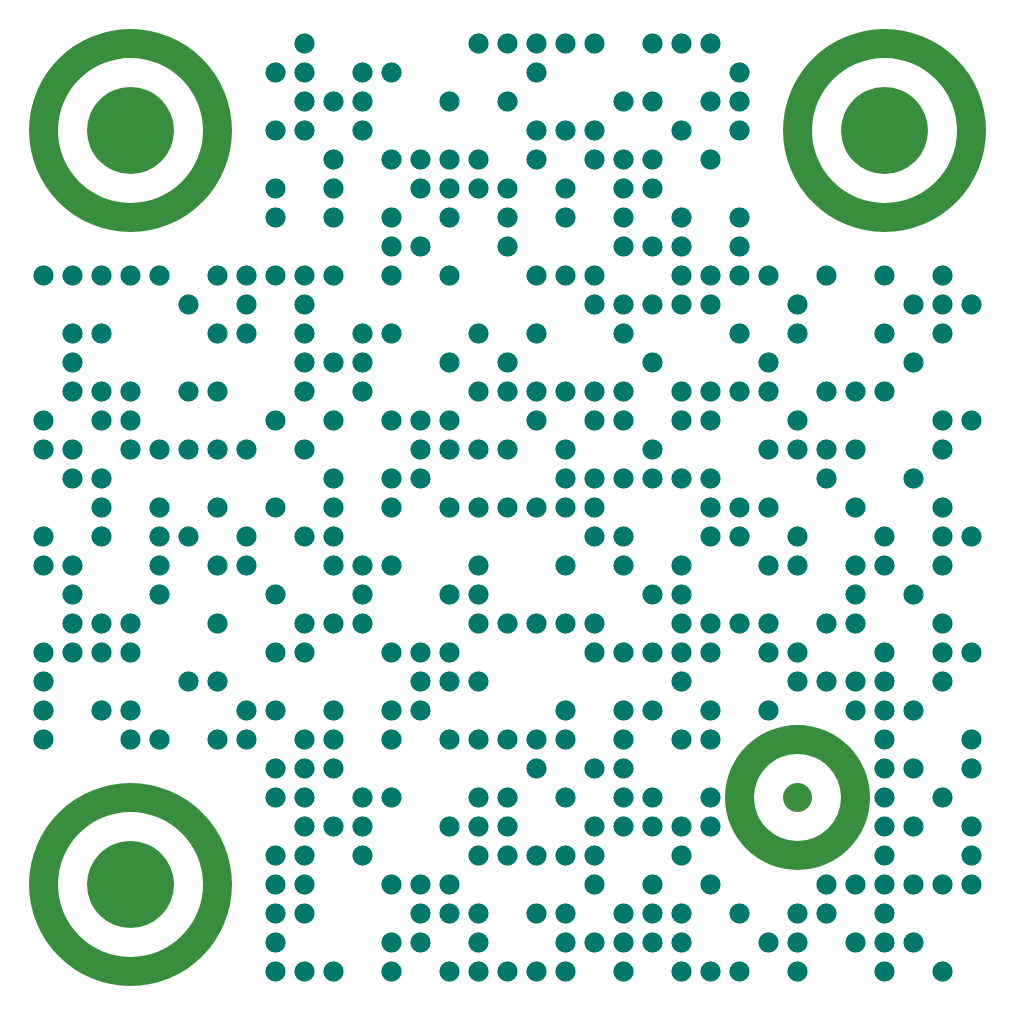 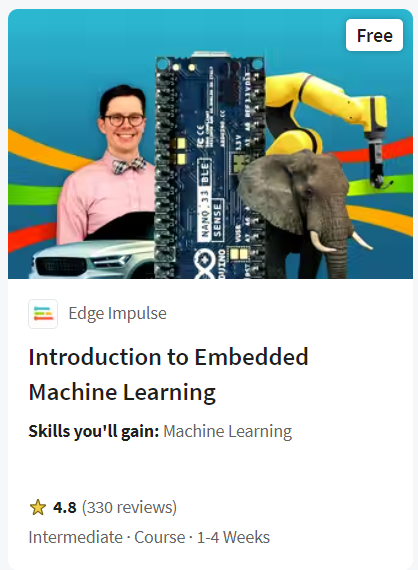 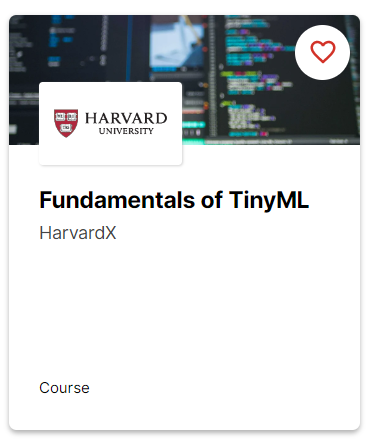 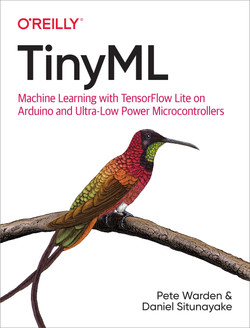